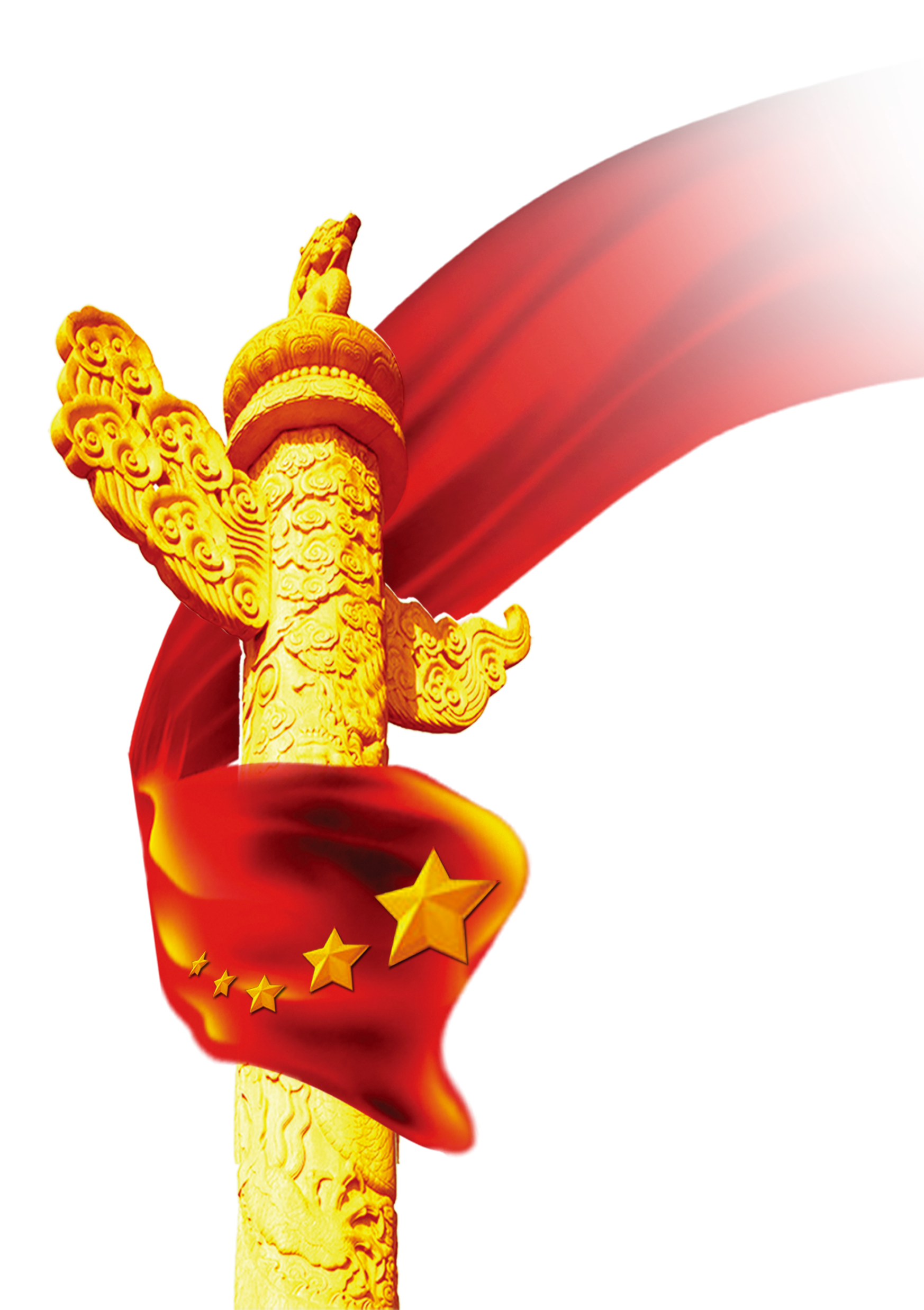 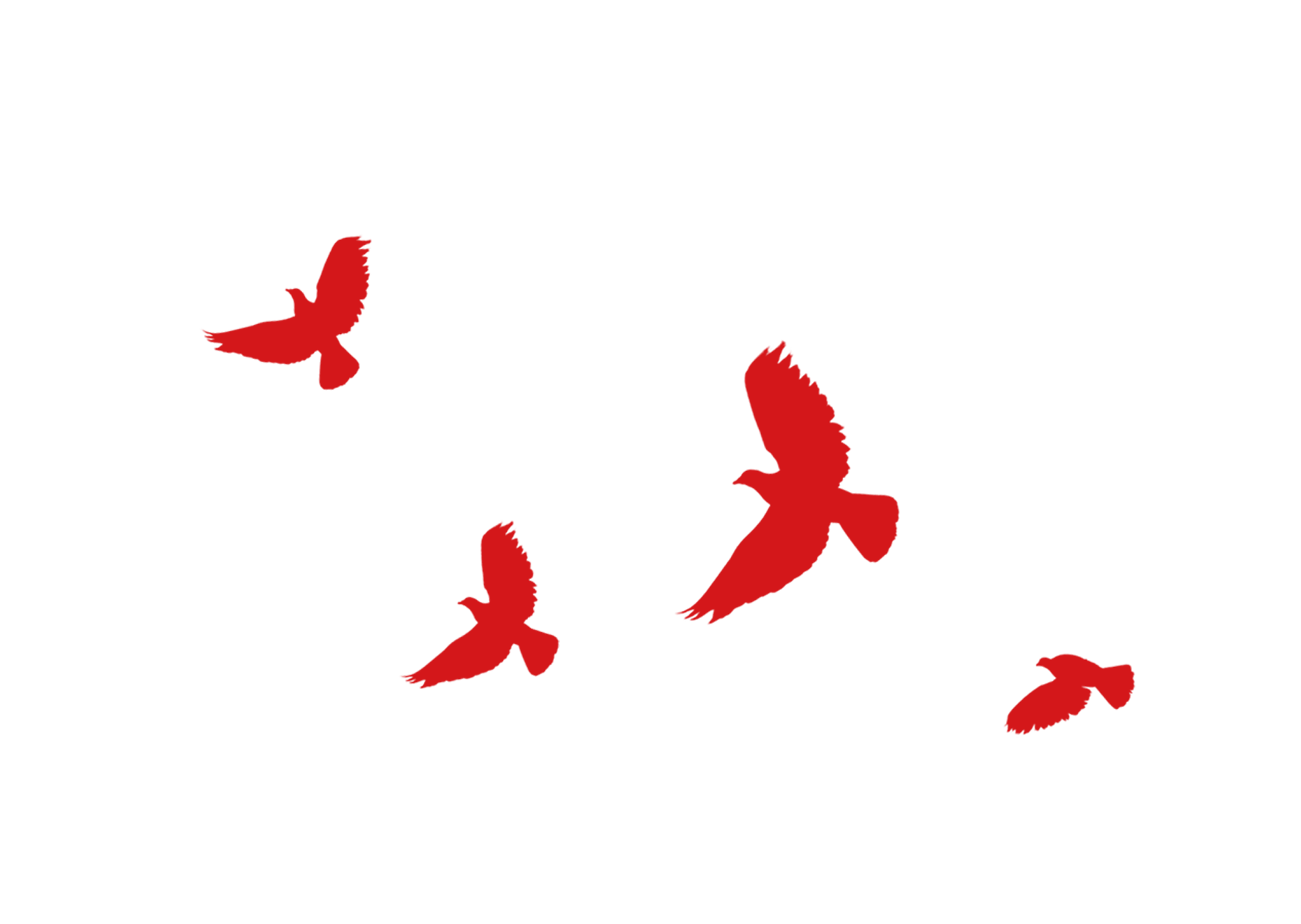 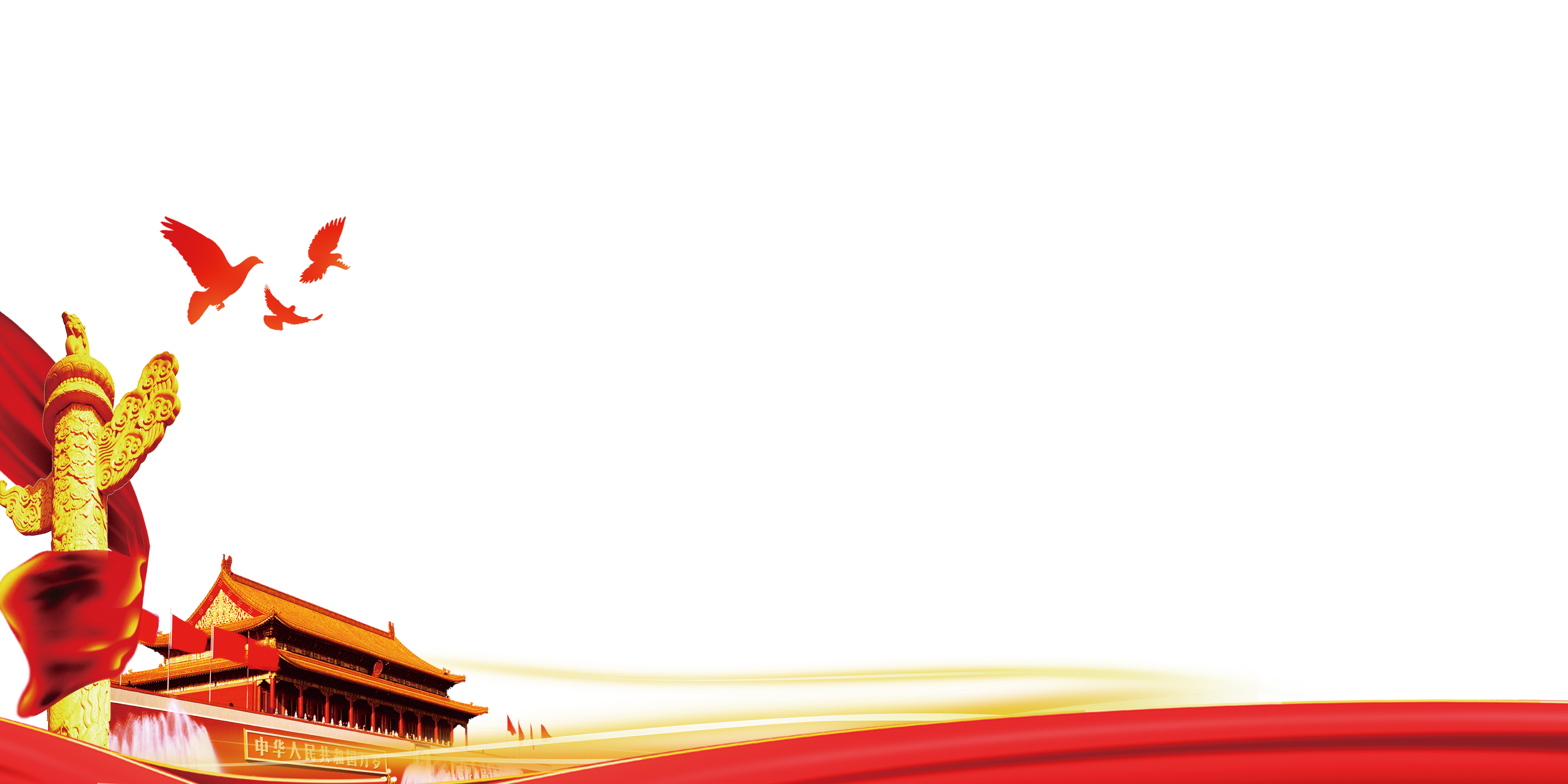 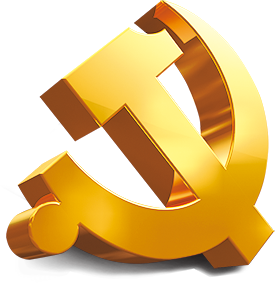 做清廉为民务实有为干部
树立新的从政观念、做清廉为民务实有为的党员干部
时间：2021年10月
汇报：中国太保寿险吉林省分公司
做清廉为民务实有为干部
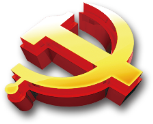 前言导读
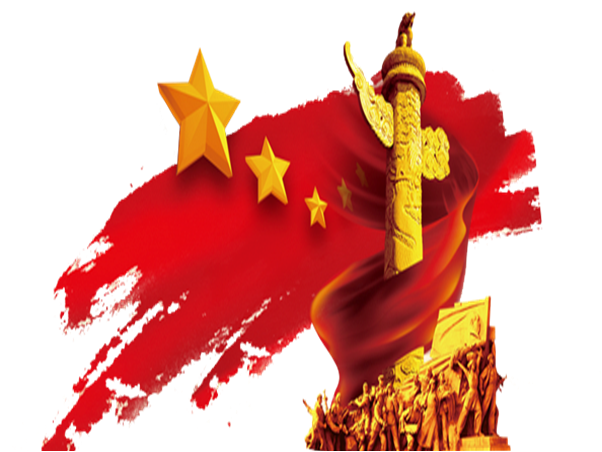 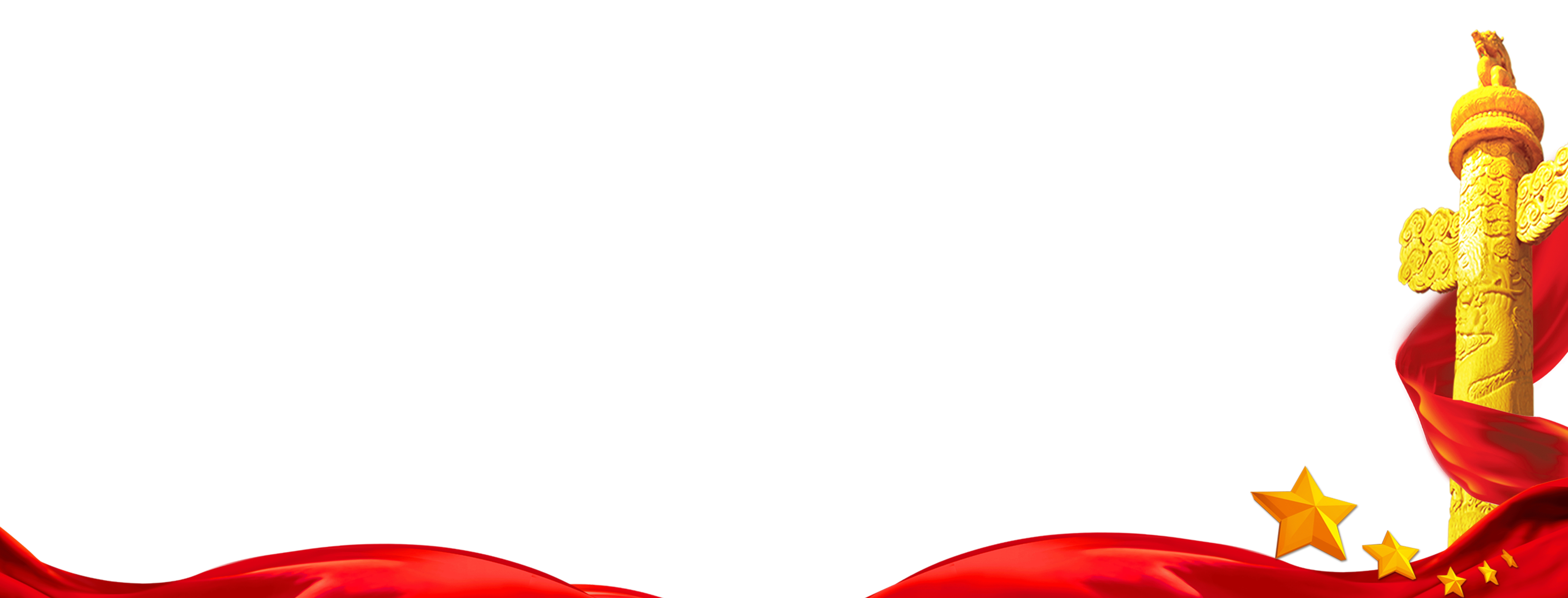 随着“四个全面”战略布局的深入推进，党和国家对廉洁工作越来越加重视，廉洁工作的内涵日 益丰富，外延不断扩大，服务对象日趋多元化，廉洁工作领域越来越宽、任务越来越重。“十四五”期间，随着精准扶贫的深入实施，廉洁工作在社会建设中的骨干作用将愈发 凸显，下面，我就如何树立新的从政观念、做清廉为民务实有为的廉洁干部，谈三个方面的认识。
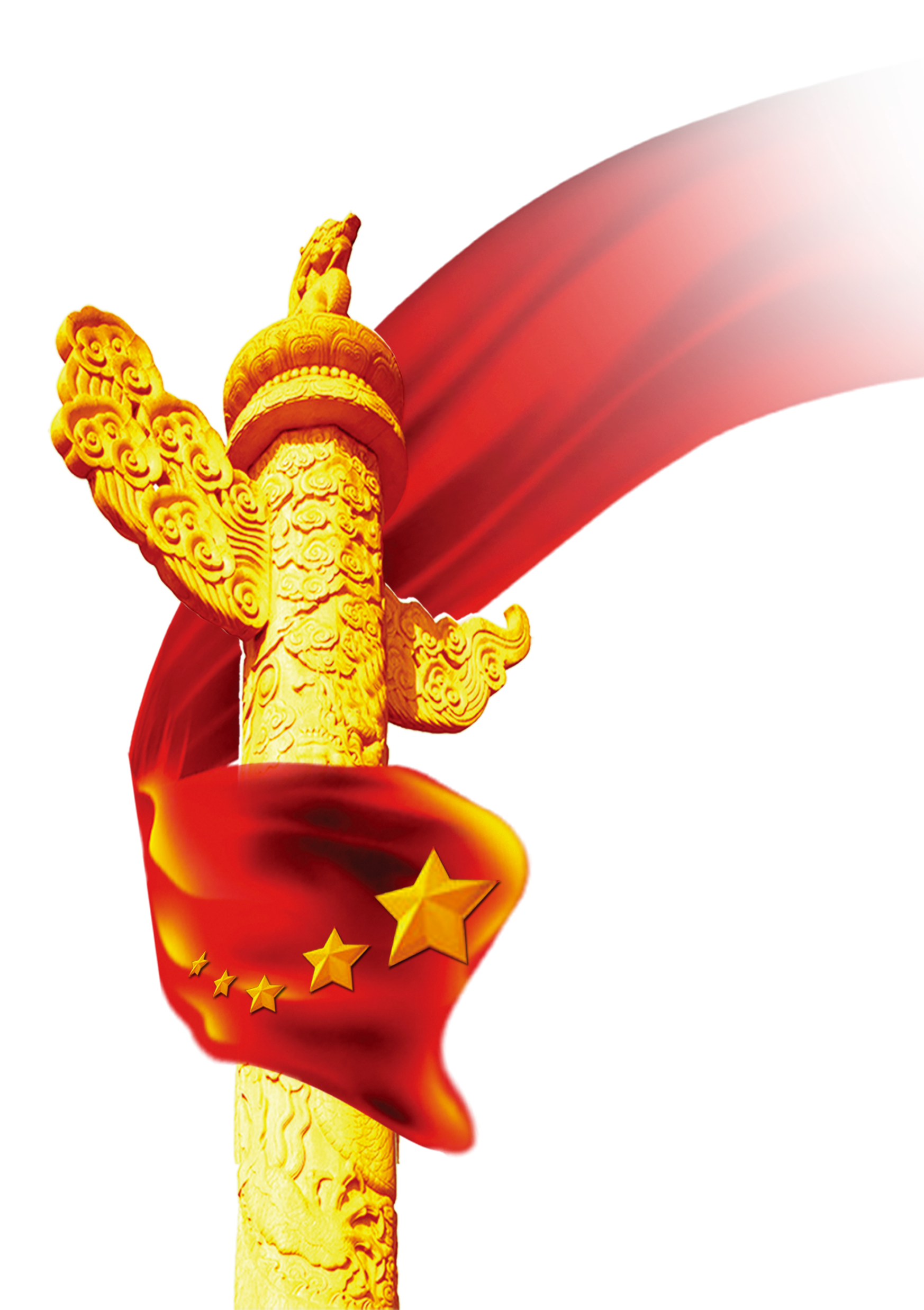 中华人民共和国
The People's Republic of China
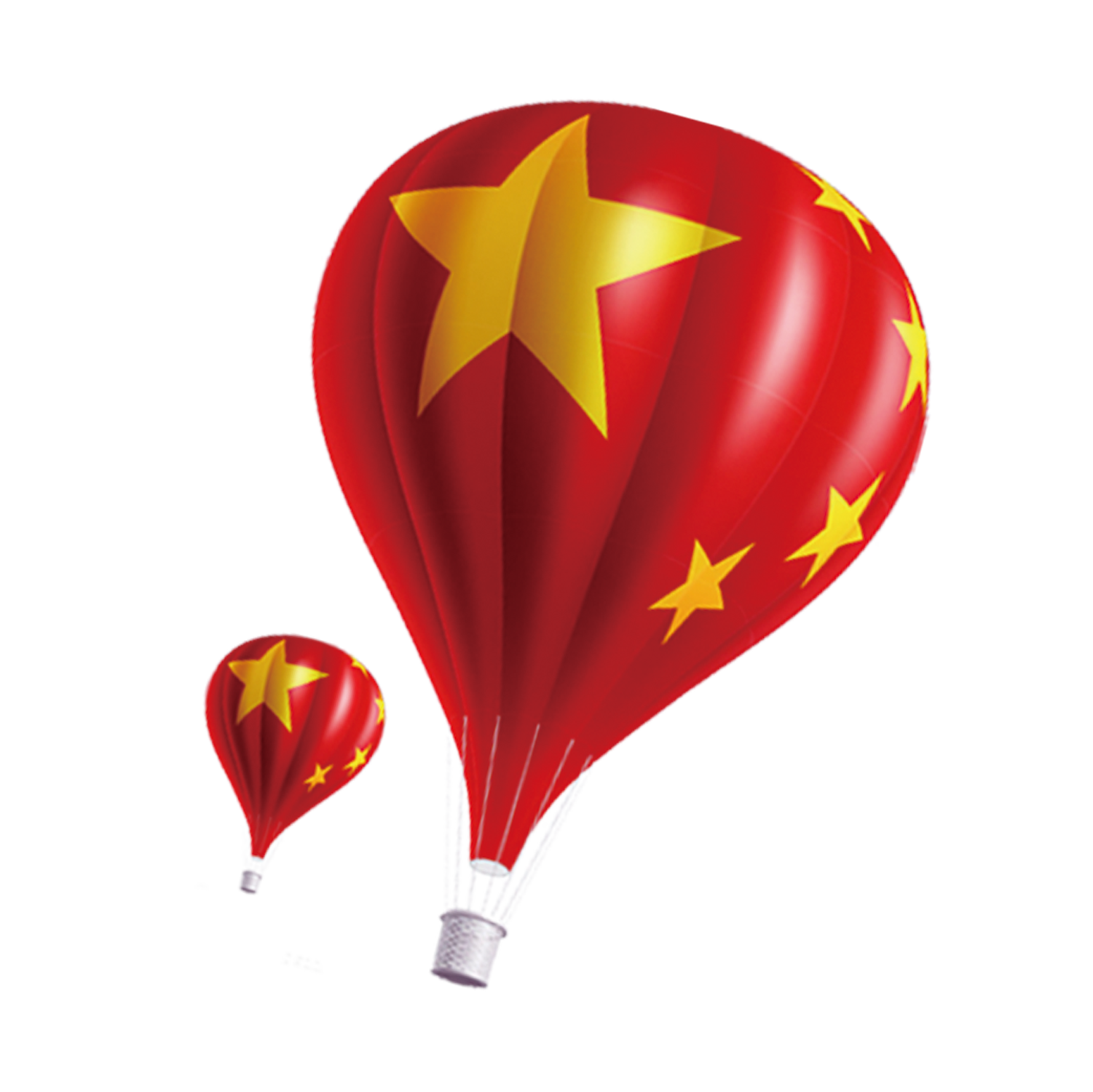 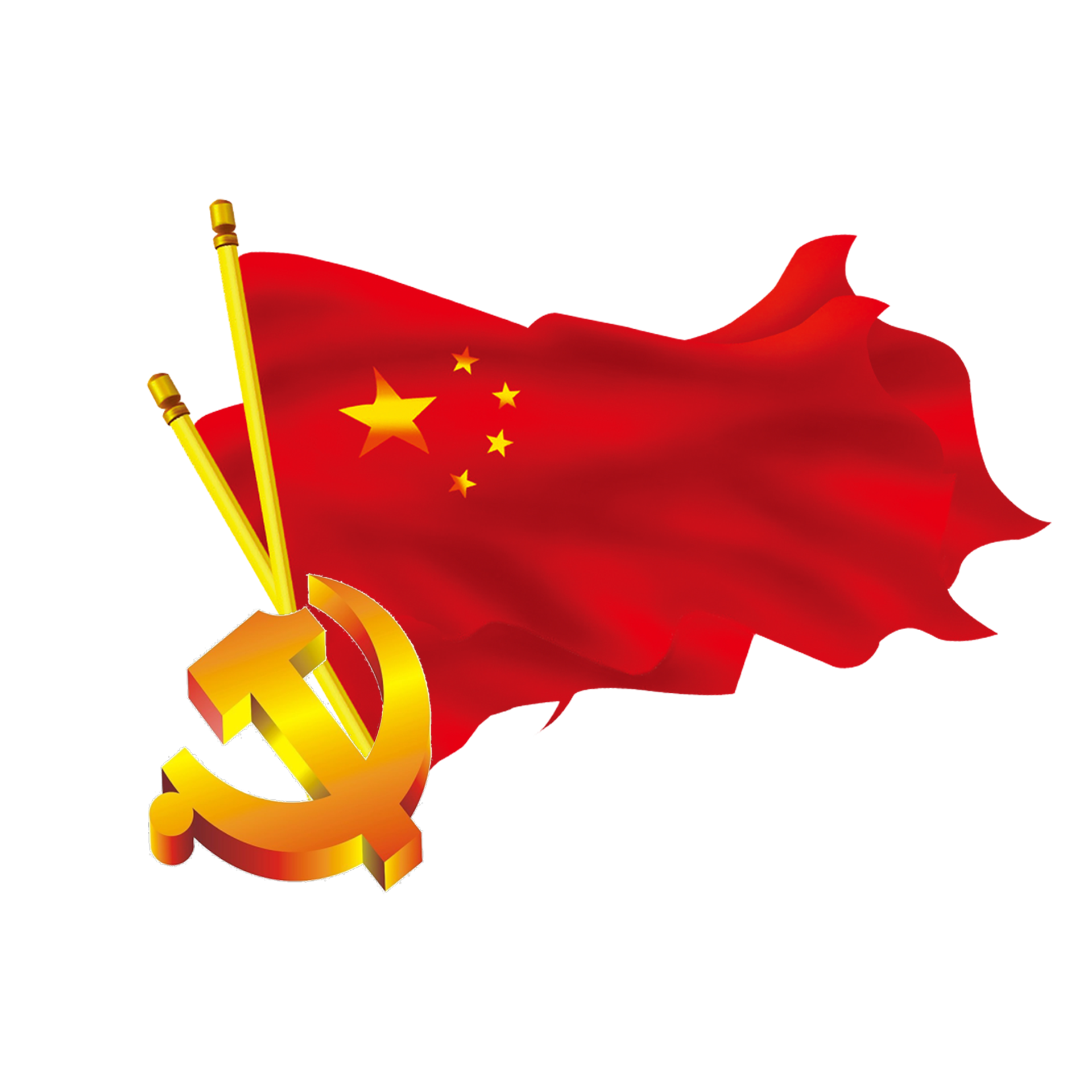 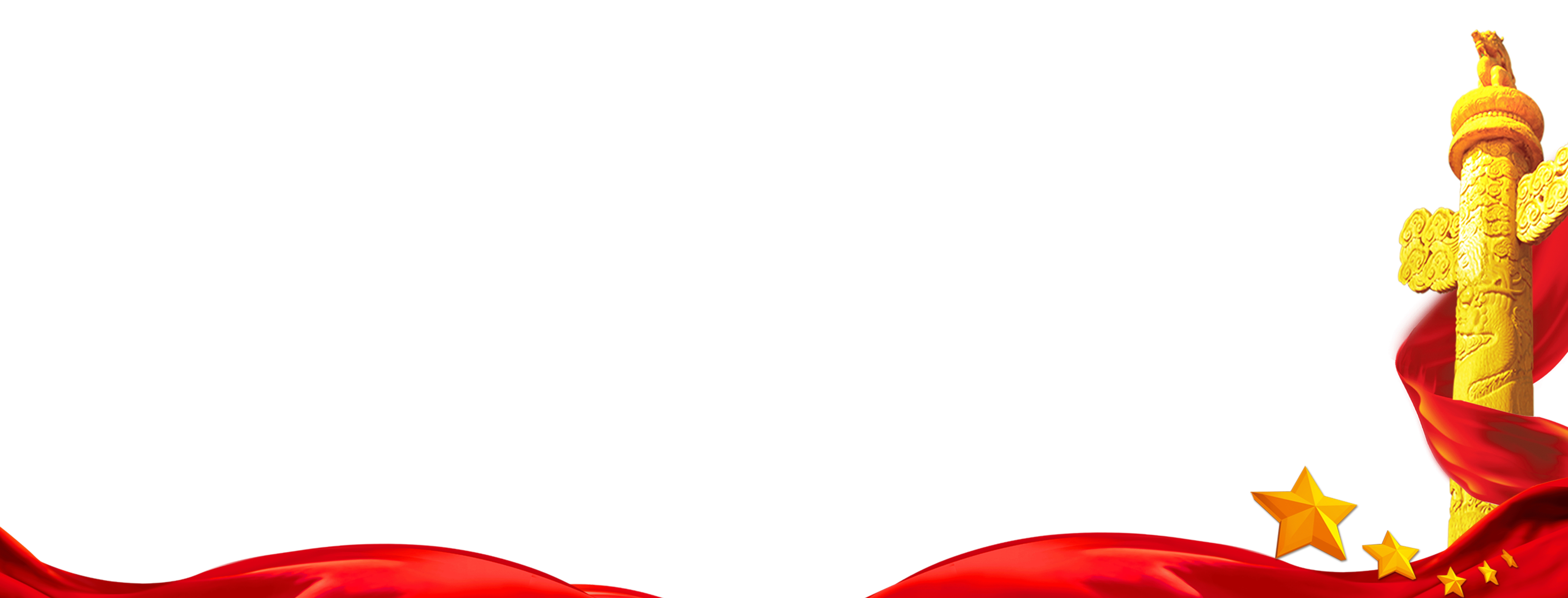 目录
concents
01
02
03
加强官德修养，提高思想境界
守纪律讲规矩，有权不可任性
坚守清正廉洁，做忠诚干净担当的党员干部
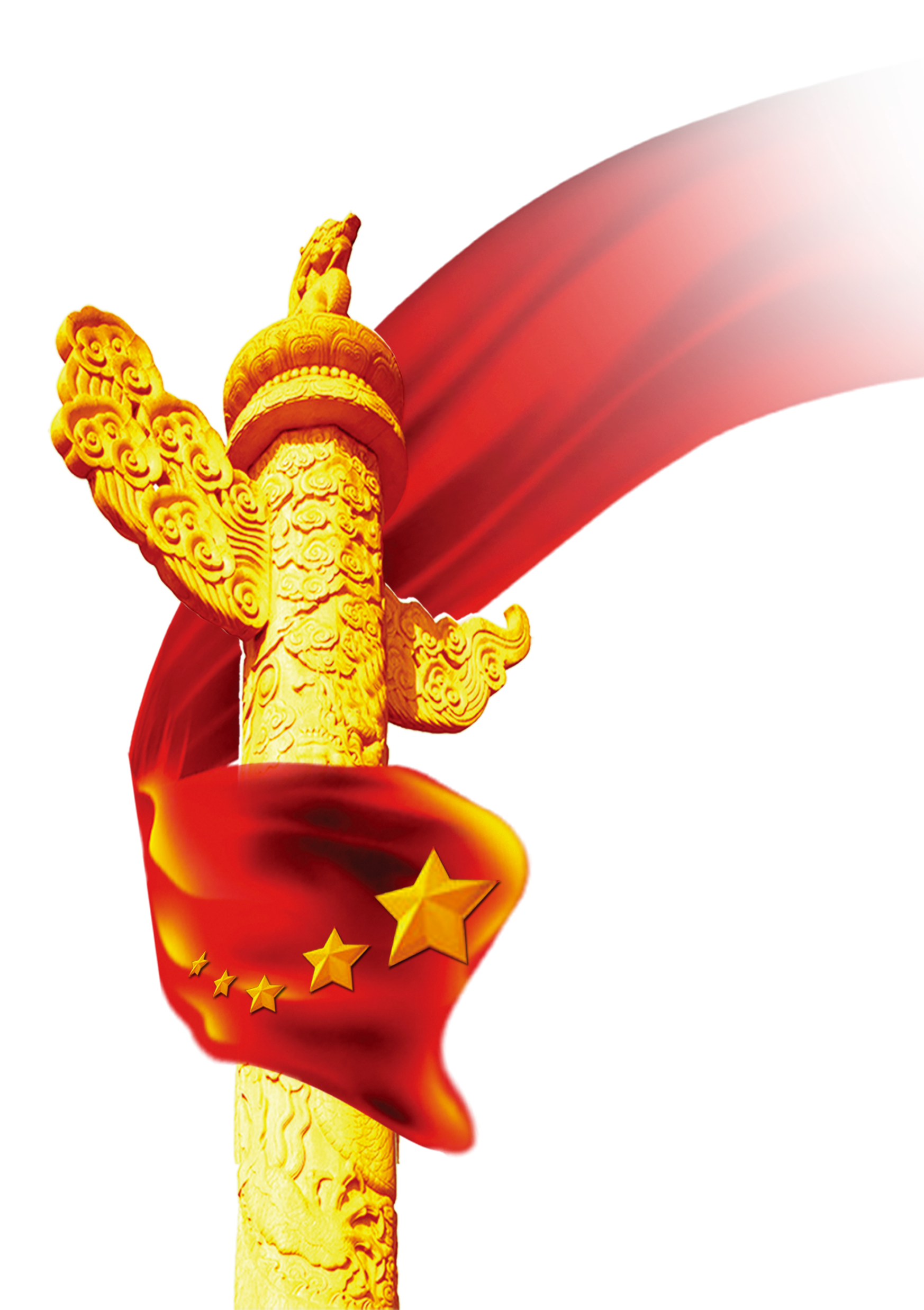 中华人民共和国
The People's Republic of China
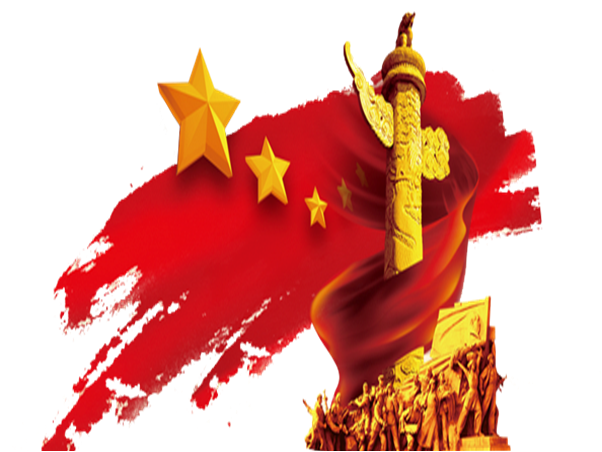 第一部分
加强官德修养，提高思想境界
加强官德修养，提高思想境界
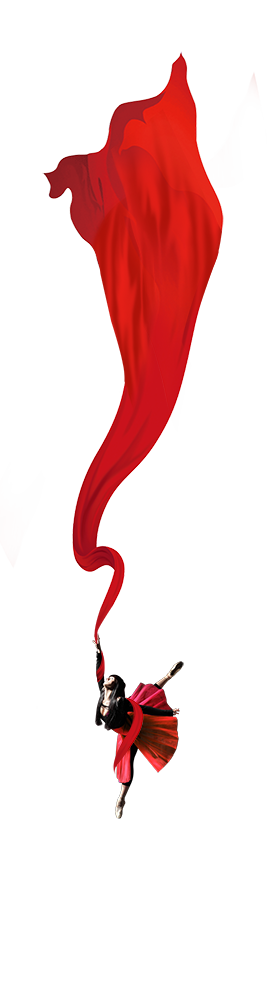 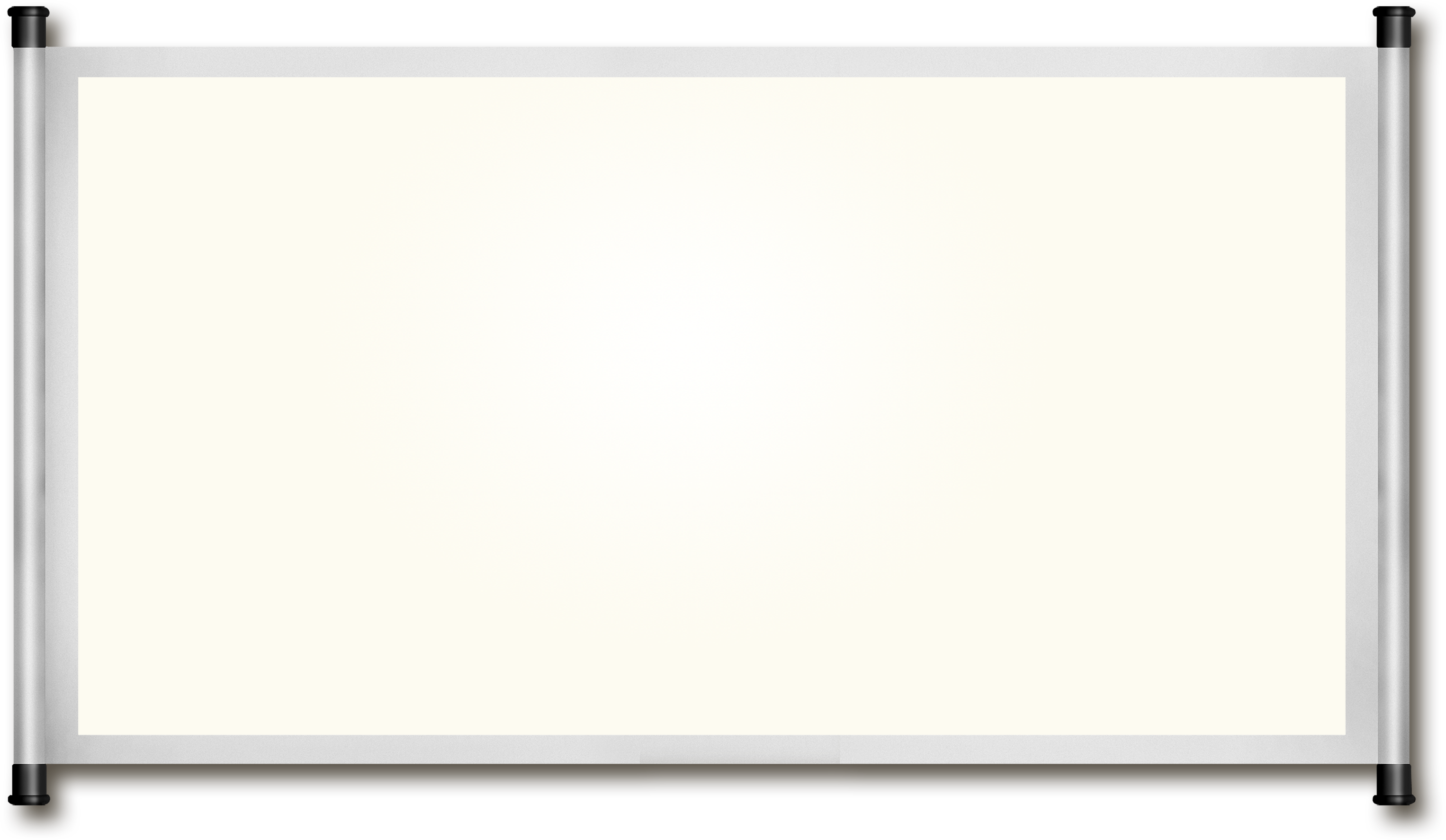 古人讲：“人无德不立，官无德不为。”做官必须先学会做人，为官必须先修身，身正才能官正。
加强官德修养，提高思想境界
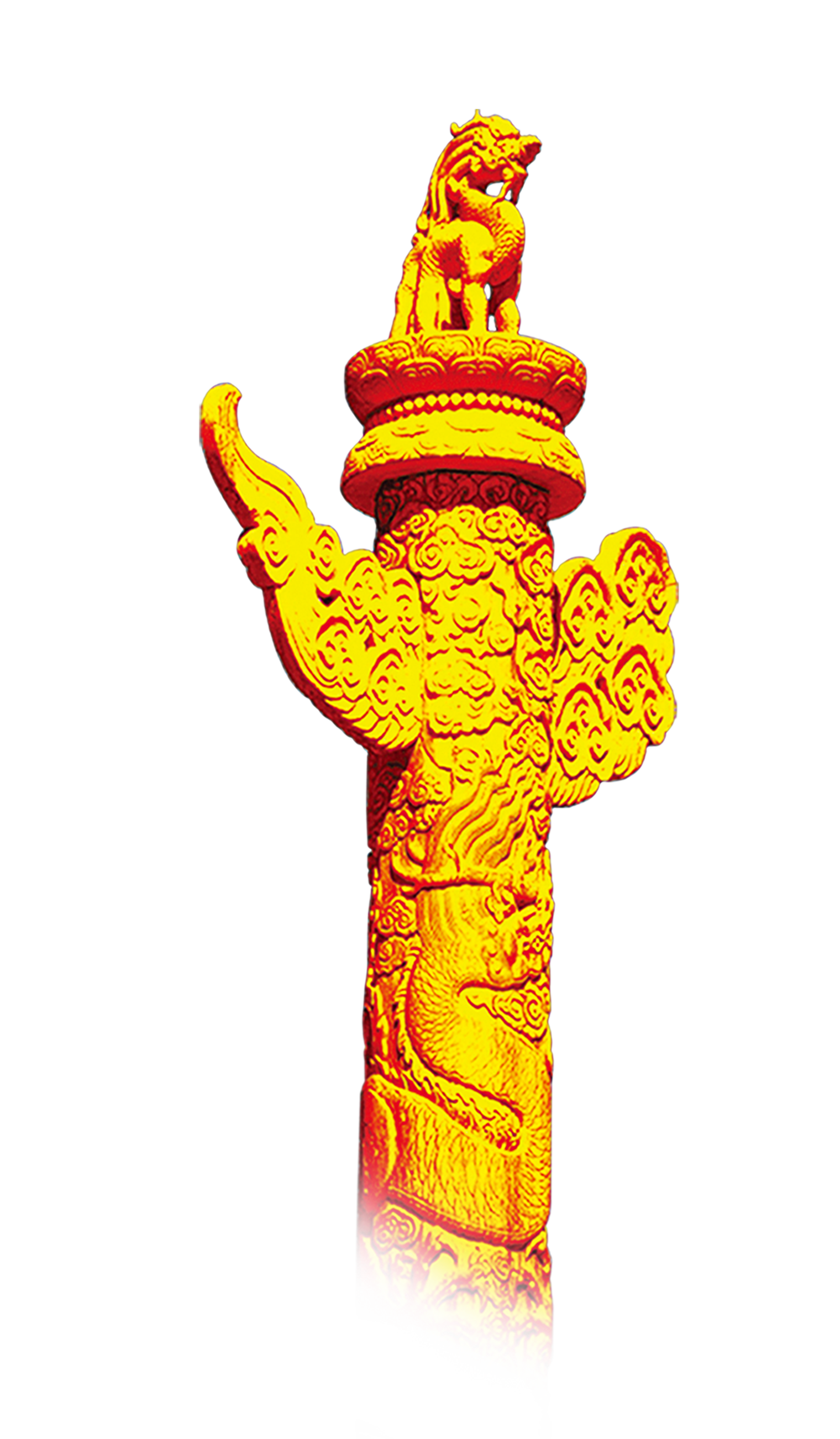 （一）深刻认识加强领导干部官德修养的重要意义
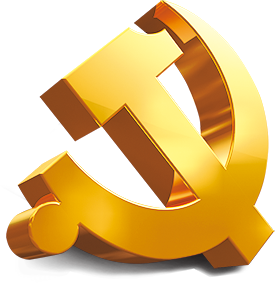 百行德为首德为官之魂
做人要讲人品，为官要讲官德。所谓官德，就是领导干部的政治素质、道德品行、思想作风，是为官者从政德行的综合反映。德与才是领导干部素质不可或缺的两个方面，与才相比，德是前提，决定着才发挥作用的方向，德能励志 养性，德能济事利己，德能润才启智，德能律己化人。很多干部出问题主要不是出在才 上，而是出在德上；
主要不是能力不足，而是官德缺失。所以，
要不断加强党员干部的官德修养，自觉增强党 员意识，是每个党员干部特别是领导干部的基本要求。
加强官德修养，提高思想境界
从政重德,是我国古代政治文明的一大传统
历史反复告诉我们
加强官德修养是提高党的执政能力、巩固党的执政地位的需要
01
古人早就提出了“为政以德”的思想，并把修身正己作为齐家、 治国、平天下的前提，强调“其身正，不令而行；其身不正，虽令不从”。孔子认为：“为政以德，譬如北辰，居其所而众星共之。”
官德建设始终与政权安乱紧密联系在一起，官德兴，政权安；
官德衰，政权乱。我们党历来高度重视领导干部的思想道德建设，作为执政党，要提高执 政能力、巩固执政地位，就必须在治国理政的实践中不仅制定出正确的路线方针政策，而 且把全体人民的力量和智慧凝聚起来、发挥出来，从而不断推进社会主义现代化建设事业。
而能不能把群众的力量和智慧凝聚起来，把方方面面的积极性调动起来，领导干部的 道德素质和人格魅力至关重要。
各级领导干部只要具有高尚的官德，心系百姓、勤奋敬 业、清正廉洁，就必然会具有强大的人格魅力、产生无穷的鼓舞作用，把人民群众紧紧地 团结在党和政府的周围。
这样，我们党的执政能力就会不断提高，执政地位就会不断巩固。 ”
加强官德修养，提高思想境界
官者的道德水平如何
官德好坏事关党和政府的整体形象
加强官德修养是提升党和政府形象、引领社会风尚的需要
02
在一定程度上反映着一个社会或地区的整体道德水平。俗话说，“上梁不正下梁歪，中梁不 正倒下来。”一个社会、一个地方风气正不正，领导干部就是风向标。。”
领导干部施政以德，正直清廉，忠于职守，多为人民做好事，党和政府在人民群众中的形象就会提升，公信力就会提高。应当说，当前大多数领导干部 的官德是好的，涌现出许多人民公仆和大批亲民爱民、清正廉洁的时代先锋。但也毋庸讳言，个别领导干部包括高级干部在道德修养上放松了要求、出现了问题：有的滥用权力、 以权谋私，有的欺上瞒下、报喜不报忧，有的贪图享乐、玩物丧志，有的官气熏天、横行 霸道，等等。
这些现象的存在，严重损害党和政府的形象，引起了人民群众的强烈不满。 面对这一现实，加强领导干部作风建设和道德建设的一项紧迫任务就是加强官德修养，引 导各级领导干部培育高尚的道德情操、养成高尚的生活情趣、树立高尚的人生追求，坚持正确的政绩观、人生观、价值观，真正把党和人民赋予的权力用在为党分忧、为民造福上。只有这样，领导干部才能以自身的良好德行提升党和政府的形象，引领全社会的思想道德进步。
加强官德修养，提高思想境界
什么在同样的社会条件下、在同样的岗位职务上，有的人能洁身自好、清正廉洁，而有的人则身陷泥潭、腐 化堕落？
现在一些干部出问题，主要是出在才上，而是出在德上
加强官德修养是从源头上预防腐败、增强免疫力的需要
03
从十八大以来查处的领导干部违法违纪案件来看，领导干部滑向腐败的第一步往往是从生活作风开始的，是从官德出问题开始的。一些领导干部的 行为举止不仅脱离了官德的正常水准，而且突破了做人的道德底线。
一个重要原因就在于官德修养、思想境界不同。现实警示我们，当前加强领导干 部道德建设的任务比以往任何时候都更加突出、更加紧迫。领导干部只有不断提高道德操 守水平，远离低级趣味和不健康的生活方式，才能从根本上增强拒腐防变的能力，做到一身正气、一尘不染。
加强官德修养，提高思想境界
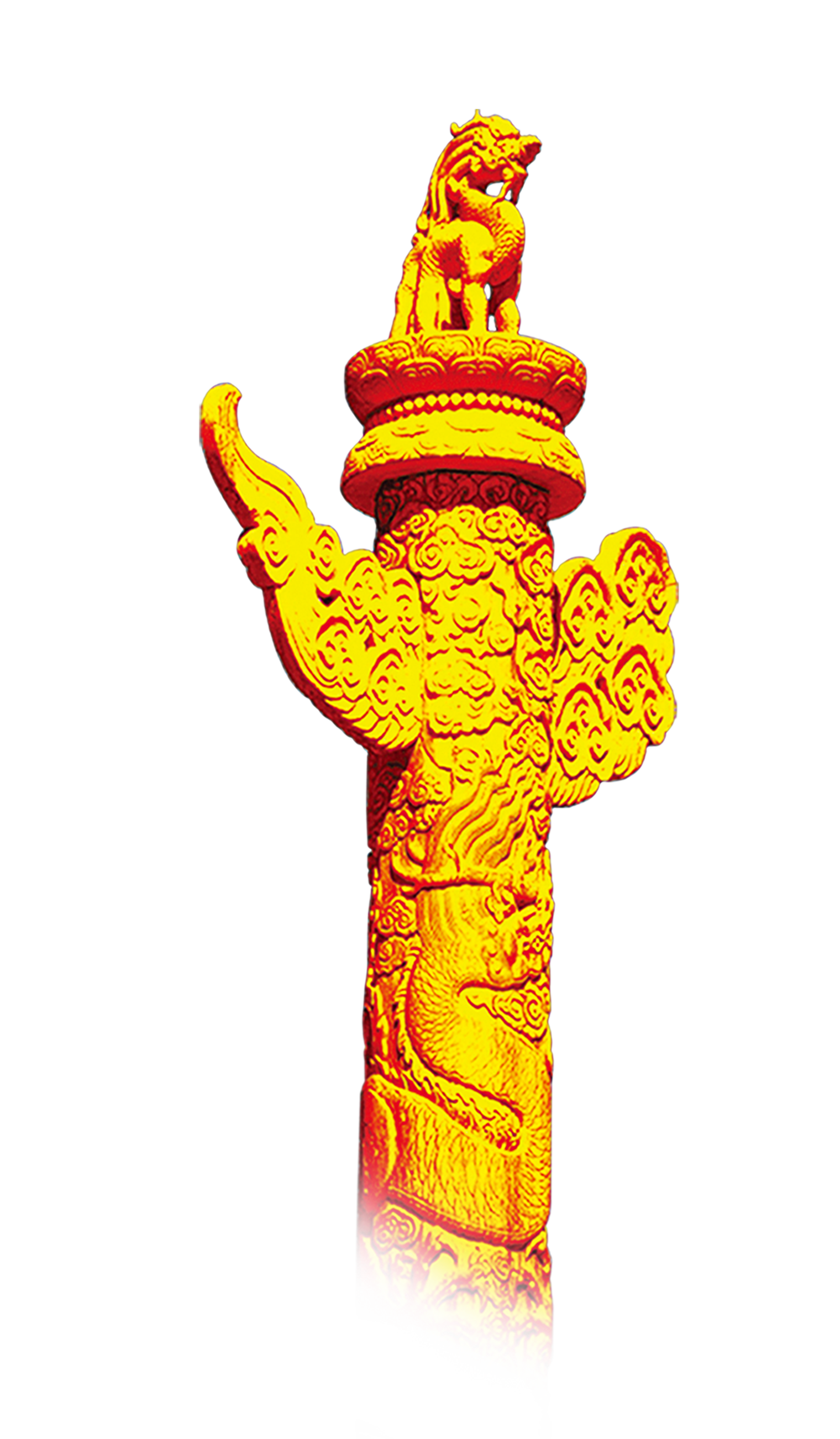 （二）	正确把握加强领导干部官德修养的基本要求
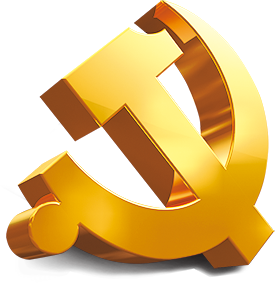 （一）
加强“官德”修养，首先要依靠自身努力
（二）
加强“官德”修养，要紧紧依靠制度约束
（三）
加强“官德”修养，还要加大对失德行为的惩处力度
加强官德修养，提高思想境界
做到“吾日三省吾身”
要正确行使人民赋予的权力
加强“官德”修养，首先要依靠自身努力
01
把“官德”修养 作为自己的一门必修课，把修德变成自觉的行为和习惯。官德修养不是抽象空洞的理论， 而是实实在在的行动。坚持讲学习、讲政治、讲正气，经得起各种风浪的考验。要有坚定 信念，坚决执行党的基本路线和各项方针、政策，立志改革开放，献身现代化事业，在社 会主义建设中艰苦创业，做出实绩。
依法办事，清正廉洁， 勤政为民，以身作则，艰苦朴素，密切联系群众，坚持党的群众路线，自觉地接受党和群 众的批评和监督，做到自重、自省、自警、自励，反对官僚主义，反对任何滥用职权、谋 求私利的不正之风。 加强“官德”修养，要依靠组织引导和教育。重点进行德治教育和反腐倡廉教育，让 各级领导干部都认识到“官德”修养乃利国利民利己的大事情，是构建和谐社会工作的重 中之重。坚持进行党的基本理论、基本路线、基本纲领和基本经验教育，进行理想信念和 从政道德教育、党的优良传统和作风教育、党纪条规和国家法律法规教育，把反腐倡廉教 育贯穿于领导干部的培养、选拔、管理、使用等各个方面，坚持教育与管理、自律与他律 相结合，督促领导干部加强党性修养，廉洁自律，反对和防止腐化堕落，常修为政之德、 常思贪欲之害、常怀律己之心，自觉经受社会各界的监督和考验。
加强官德修养，提高思想境界
首先要把好领导干部的选拔关
其次要加强对领导干部的管理和监督
加强“官德”修养，要紧紧依靠制度约束
02
领导干部 加强“官德”修养，要从没有当上领导干部就开始下功夫。要在培养阶段就做好做领导干 部的“官德”教育，经过培养仍然无法相应的“官德”修养的，坚决不予提拔任用。司马 光说：“是故才德全尽谓之圣人，才德兼亡谓之愚人，德胜才谓之君子，才胜德谓之小人。凡取人之术，苟不得圣人、君子而与之，与其得小人不若得愚人。何则？君子挟才以 为善，小人挟才以为恶。挟才以为善者，善无不至矣。挟才以为恶者，恶亦无不至矣。愚人虽欲为不善，智不能周，力不能胜，譬之乳狗搏人，人得而制之。小人智足以遂其奸， 勇足以决其暴，是虎而翼者也，其为害岂不多哉！”对于有“才”而无“德”者，如果经过教育、培养仍然没有提高的，坚决不提拔任用，以免“挟才以为恶”。
这样既可以防止原来“官德”就好的领导干部失修，也可以检验选 拔任用关是否把严，发现问题的及时补救。我们不能象司马光说的那样，宁愿任用无才无 德者也不任用有才无德者。我们要在管理中依靠制度来教育和帮助领导干部增强“官 德”修养，要依靠制度监督领导干部进行“官德”修养。对于领导干部的培养、选拔、任 用、管理、监督都要有规范，要以制度来促进“官德”建设。
加强官德修养，提高思想境界
对于敢于目无法纪、以身试法的领导干部要严惩不贷
每一个党员领导干部
加强“官德”修养，还要加大对失德行为的惩处力度
03
注意监督领导干部是否正确地贯彻执行党的路线方针政策，是否遵守党纪党规国法，是否正确运用权力，其中要特别注意领导干部是否有违法违 纪行为。
坚持纪律面前人人平等，法律面前人人平等
切实加强对权力运行的制约和监督，确保权力正确行使
要
要
要
对于“官德”败坏，甚至违法违纪的，要坚决予以查处，决不姑息。
一定要自觉加强官德修养，在执政从政中把进取之心施于党和国家事业发展上，勇于拼搏； 把对权力的敬畏转化为对人民的敬意与尊重上，用对用好手中权力，更好地为人民谋利 益； 淡泊个人名利，把心思用在全心全意为人民服务上，在改革发展稳定中充分发挥先锋模范 作用，做到真心实意地不断推进科学发展，积极促进社会和谐，更好服务人民群众。
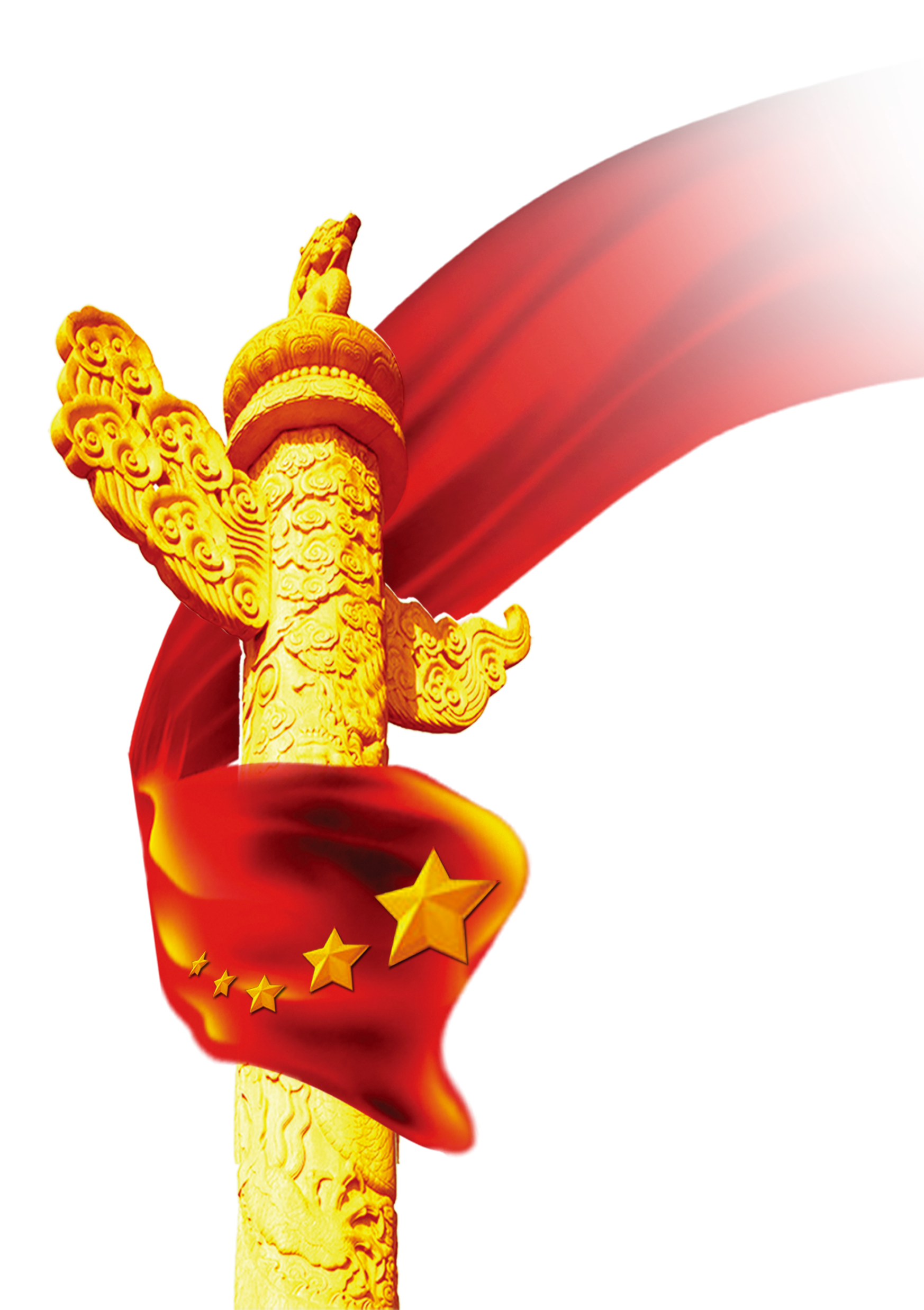 中华人民共和国
The People's Republic of China
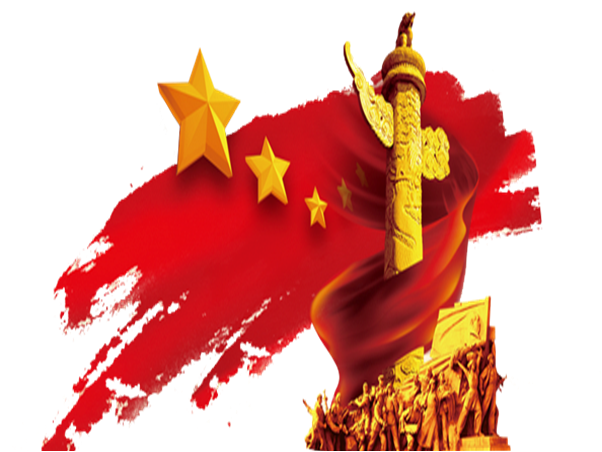 第二部分
守纪律讲规矩，有权不可任性
守纪律讲规矩，有权不可任性
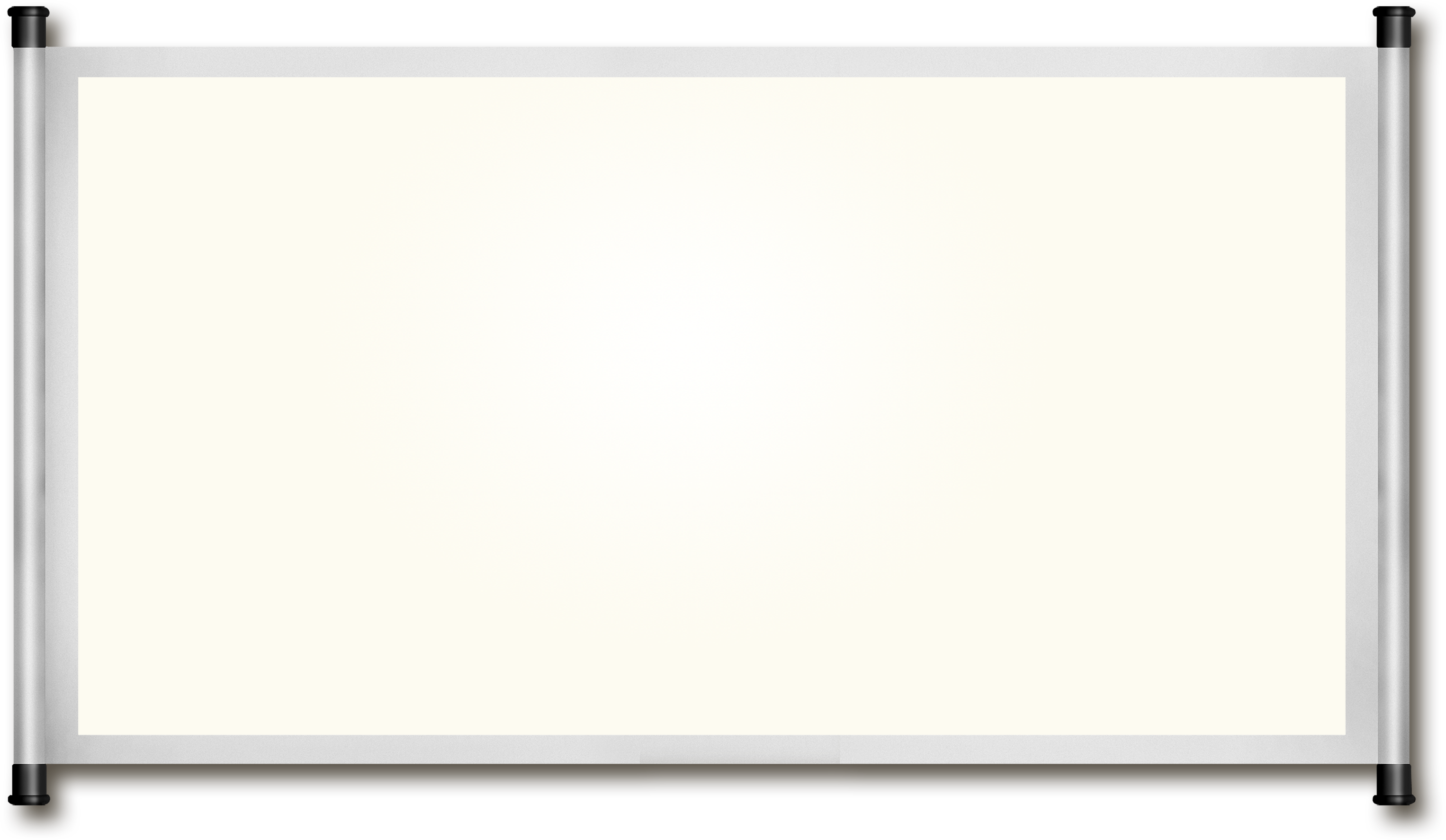 “欲知平直,则必准绳； 欲知方圆,则必规矩。”
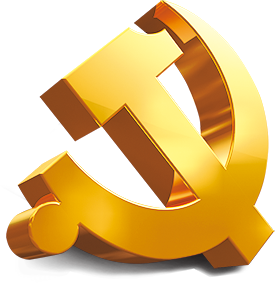 纪律和规矩都是规范社会运行的行动指南和准则
俗话说“闭门造车,出门合辙”,不守规矩,必有倾覆之虞。
作为一个拥有众多党员的世界最大执政党,我们党 在90多年的艰难求索中,许多行之有效的规矩,无不是一代又一代共产党人探索、试错和创新 的结晶,无不是奋斗智慧、经验得失的积淀,有些规矩,还是付出惨重代价后痛定思痛总结形成 的。
无论是血雨腥风的革命战争岁月,还是激情澎湃的改革发展年代,党员是否讲纪律守规矩, 直接关乎党的事业的兴衰成败。
守纪律讲规矩，有权不可任性
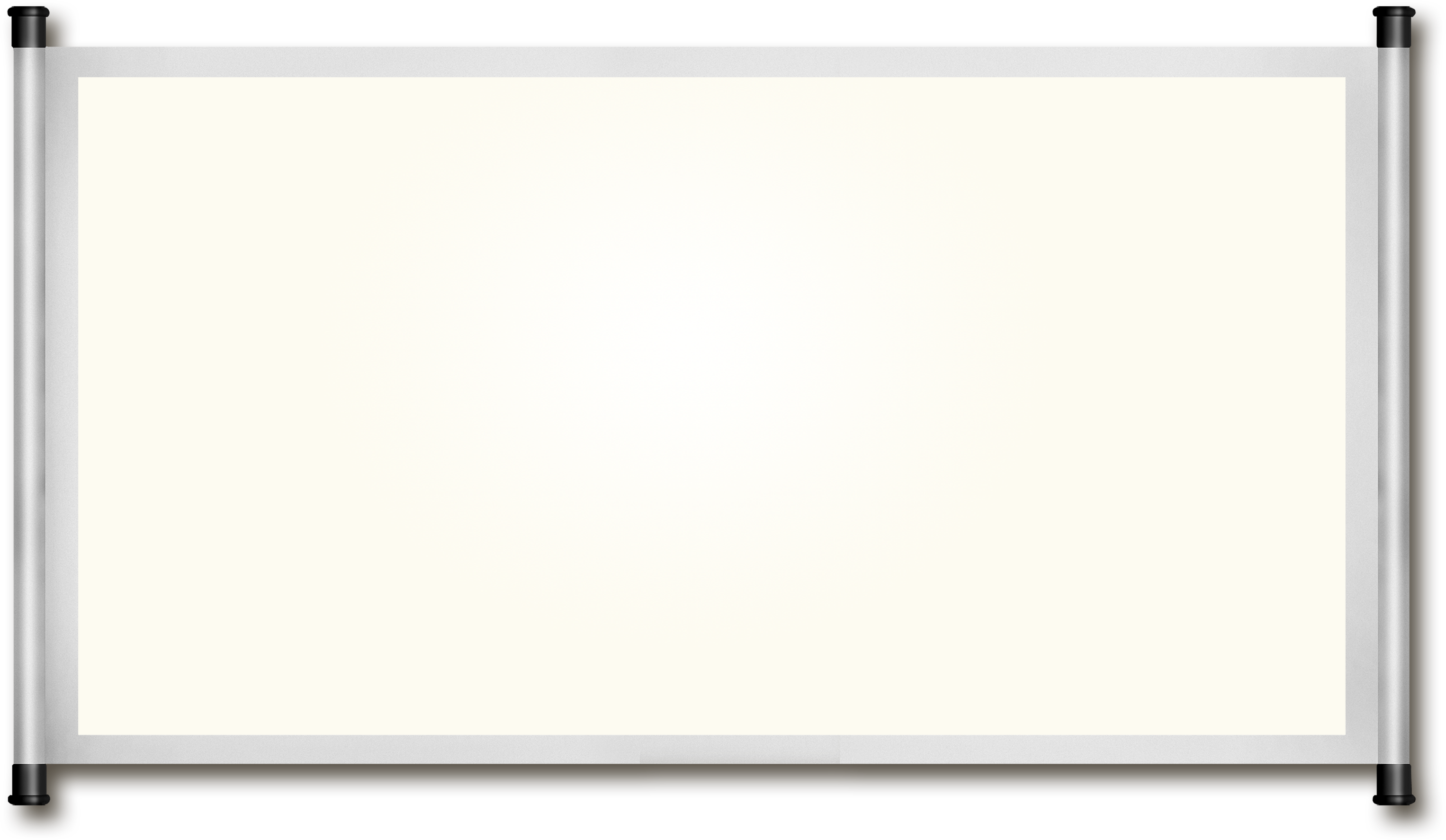 中国共产党最宝贵的品质,不仅在于始终和人民在一起,还在于始终以严明的组织纪律做坚强保证,确保我们党不变质不走偏。无论是党章这个全党必须遵循的总章程、总规矩,还是政治纪律这个全党在政治方向、政治立场、政治言论、政治行动方面必须遵守的刚性约束；
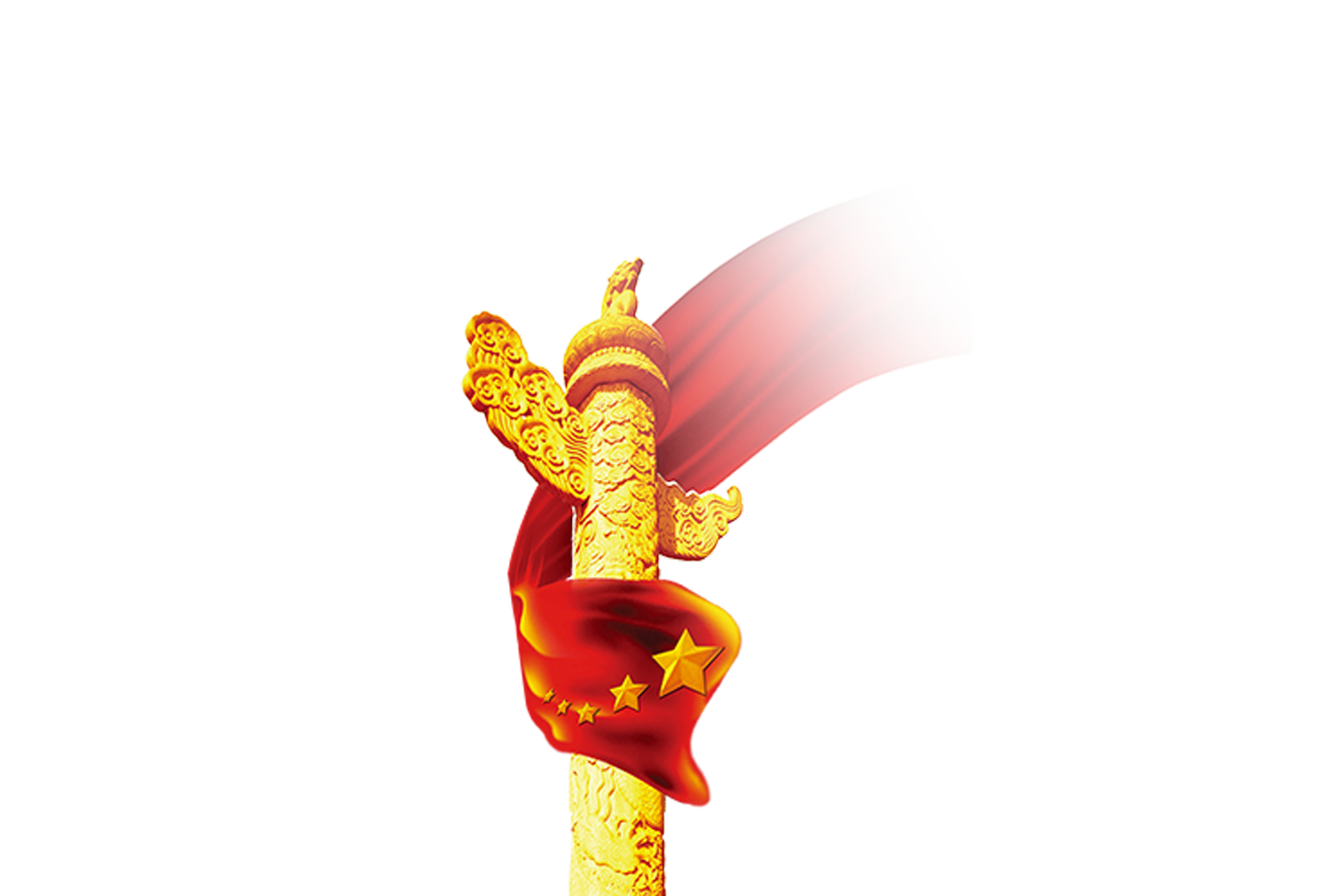 无论
是党员、干部必须遵守的国法,还是作为
党的优良传统和工作惯例的党内规矩；
无论
是成文的刚性规矩,还是未明文列入纪律的自我约束规矩,都是管党治党的重要财富,都需要全党长期坚持并自觉遵循。
总之,党内规矩是刚性和软性的合集,既包括党纪国法这样 的“硬约束”,也包括党的优良传统、工作惯例等未成文的“老理儿”。没有纪律和规矩作 保证,全面从严治党只是空中楼阁。
守纪律讲规矩，有权不可任性
党的十八大以来
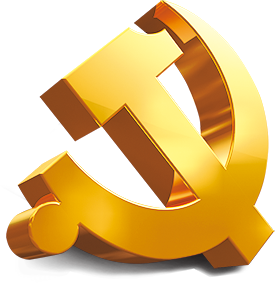 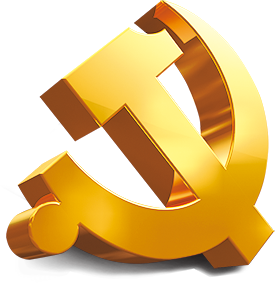 习总书记强调要大力加强包括党章党纪、法律法规等在内的制度建设, 增强制度执行力,坚决维护制度的严肃性和权威性。在党的十八大通过新修订的党章不久,习总书记即要求全党认真学习党章、严格遵守党章,总书记强调,“没有规矩,不成方圆。党章就是党的根本大法,是全党必须遵循的总规矩。”此后无论是到各地考察还是在中央主持会议, 习总书记在多个场合反复强调党员领导干部要守纪律讲规矩。
总书记指出
“领导干部要把 深入改进作风与加强党性修养结合起来,自觉讲诚信、懂规矩、守纪律,襟怀坦白、言行一致, 心存敬畏、手握戒尺,对党忠诚老实,对群众忠诚老实,做到台上台下一种表现,任何时候、任何情况下都不越界、越轨”“要加强对党员、干部特别是领导干部的教育,让大家都明白哪 些事能做、哪些事不能做,哪些事该这样做、哪些事该那样做,自觉按原则、按规矩办事”。
守纪律讲规矩，有权不可任性
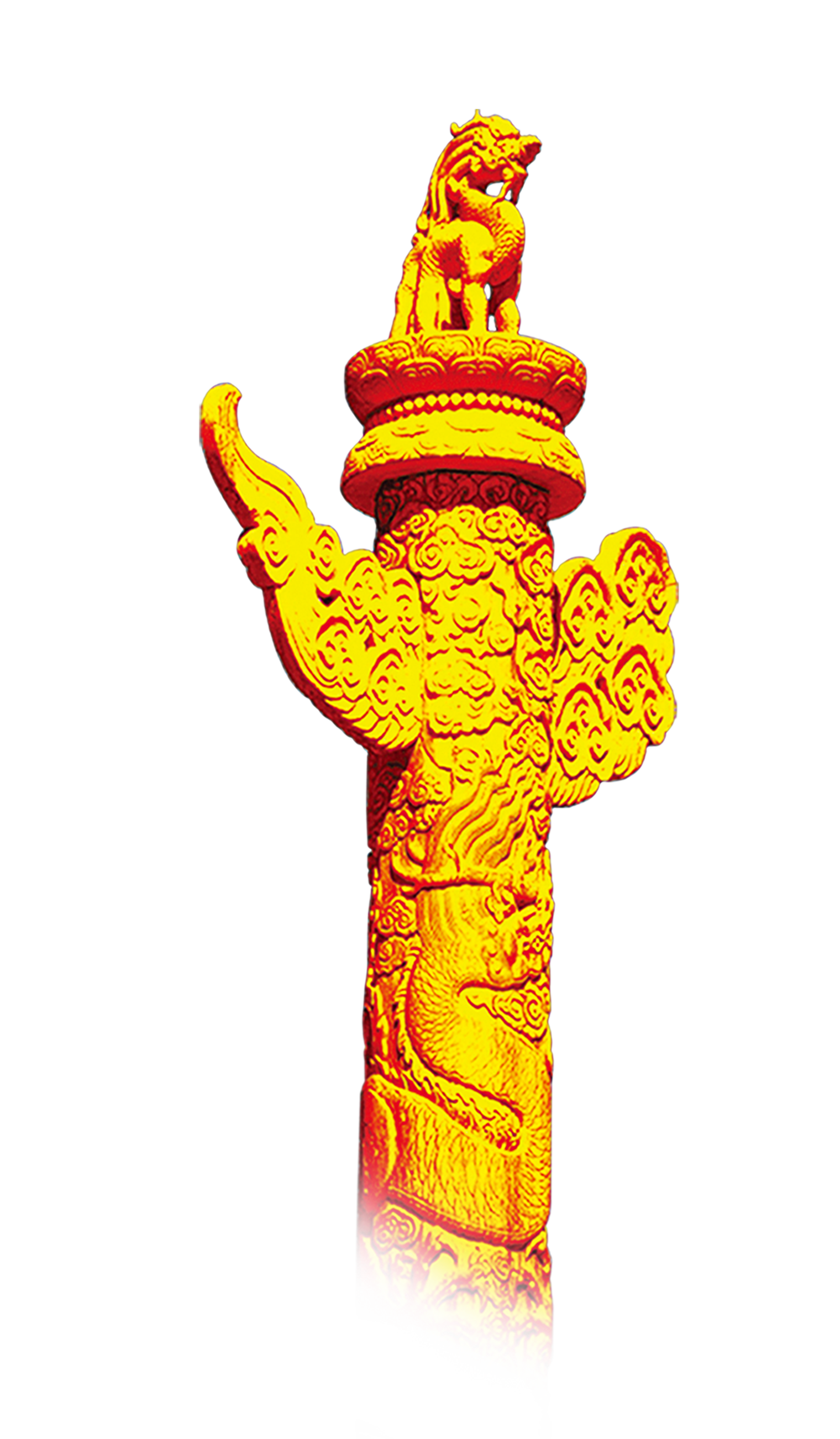 在谈到如何“守纪律讲规矩”时,习总书记一针见血地提出了“五个必须”:必须维护党 中央权威,在任何时候任何情况下都
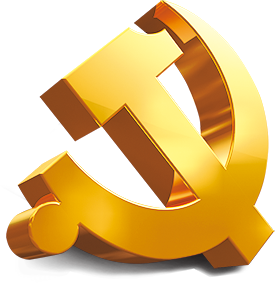 必须
在思想上政治上行动上同党中央保持高度一致；
必须
在维护党的团结,坚持五湖四海,团结一切忠实于党的同志；
必须
遵循组织程序,重大问题该请示的请示,该汇报的汇报,不允许超越权限办事；
必须
从组织决定,决不允许搞非组织活动,不得违背组织决定；
必须
管好亲属和身边工作人员,不得默许他们利用特殊身份谋取非法利益。
守纪律讲规矩，有权不可任性
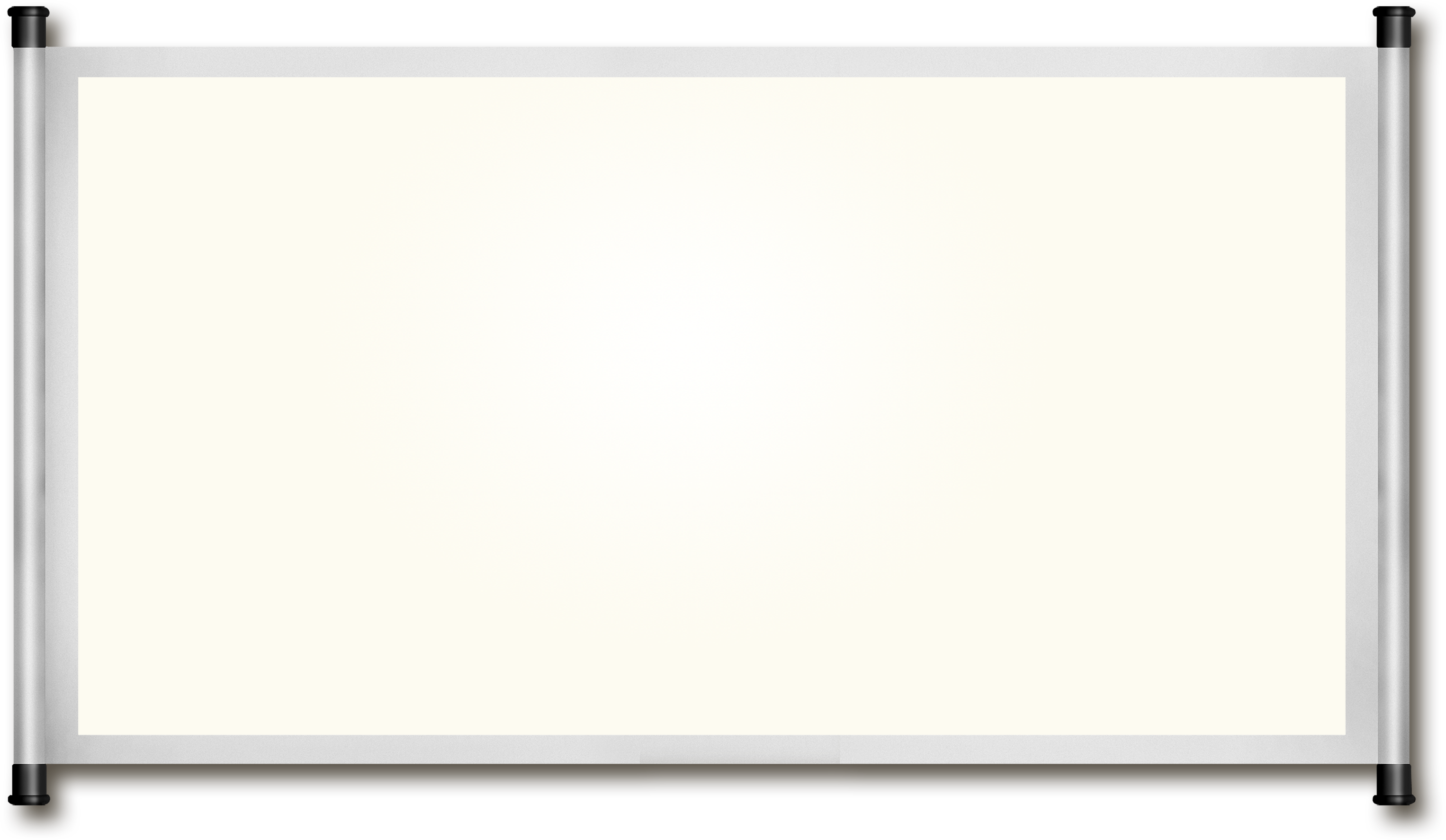 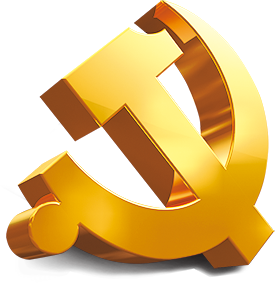 漠视政治纪律往往是一切腐败现象的源头。
从近年来陆续查处的腐败窝案看,一些地方 和领域出现的塌方式腐败、整体性沦陷,充分暴露出在某些领导干部眼中,党的政治纪律、政治规矩已被视若无物。
这并不是说党的纪律和规矩发生了变化,而是这些人的脑子里已经根 本没有了纪律和规矩这根弦。
这些人,自以为上有保护伞作靠山、下有黑金当后盾,将自己的 前途命运捆绑在“帮主”身上,沆瀣一气、贪赃枉法,一荣俱荣、一损俱损。
这些人把党和人民赋予、只能用于为党和人民做事的权力,变成效忠“帮主”的私器,自身沦为某些人豢养的家奴,上下协同、共趟浑水,互相借力、互相庇护。
这些人的权力越大、地位越高,其腐败和破 坏的程度越大,给党和人民造成的危害也越大。
不守纪律不讲规矩,权力如脱缰之马,正是一些 人最终在腐败面前败下阵来的重要原因。
孔夫子曾指斥这些人是“同而不和”的丑类,我们 党岂能容忍!以刮骨疗毒的决心和勇气除恶务尽,彻底割除党内的腐败毒瘤,才能形成和巩固 风清气正的政治生态。
守纪律讲规矩，有权不可任性
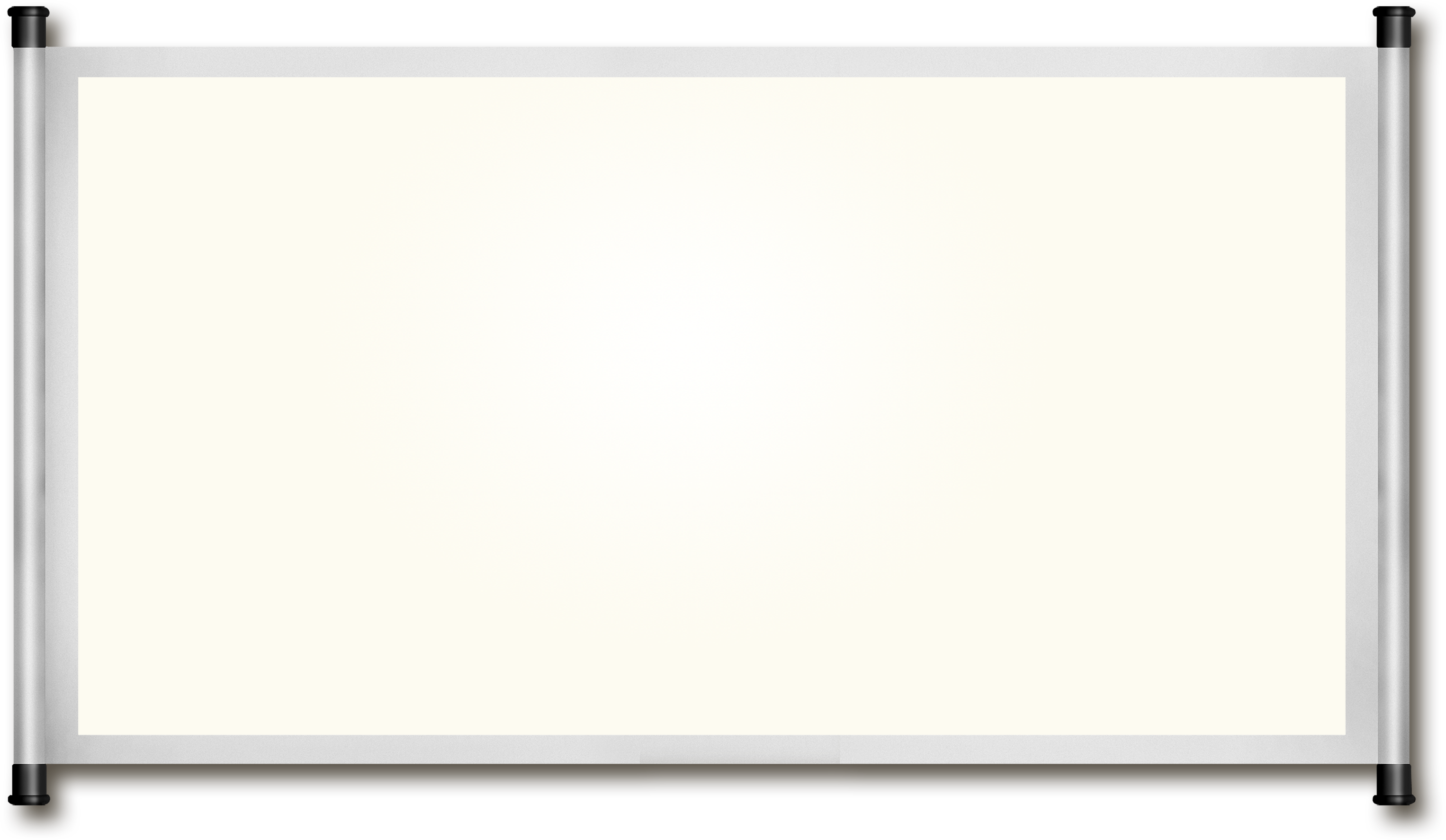 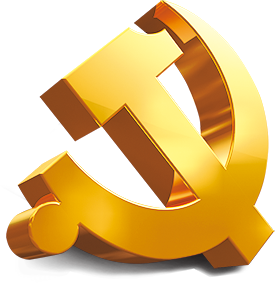 守纪律讲规矩,这就是我们党的规矩
对党忠诚,是讲政治的首要原则,是管党治党的前提。党员领导干部必须对党绝对忠诚,在思想和行动上始终同以习近平同志为总书记的党中 央保持高度一致,自觉维护党中央权威,党中央提倡的坚决响应,党中央决定的坚决照办,党中 央禁止的坚决杜绝。不论在什么地方、在哪个岗位上工作,都要经得起风浪考验,确保在政治 方向上不走岔、走偏。始终听党话、跟党走,爱党忧党、兴党护党,为国干事、为民谋利,是非 面前分得清、名利面前放得下、关键时刻靠得住,坚决贯彻执行党的理论、路线、方针、政 策和中央的决策部署。
要
把制度治党落到实处,提高制度的执行力。
要以忠诚、干净、担当 和“三严三实”为标准,选拔那些公道正派有能力的干部到领导岗位上,不让老实人吃亏,不让 投机钻营者得利,坚决铲除“小圈子”滋生、蔓延的土壤。对不守纪律不讲规矩的人和事,要 发现一起查处一起,勤灭蝇、勇打虎,绝不手软。
要
守纪律讲规矩，有权不可任性
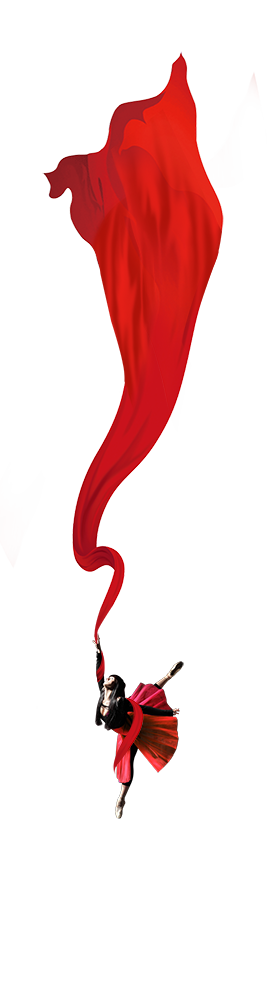 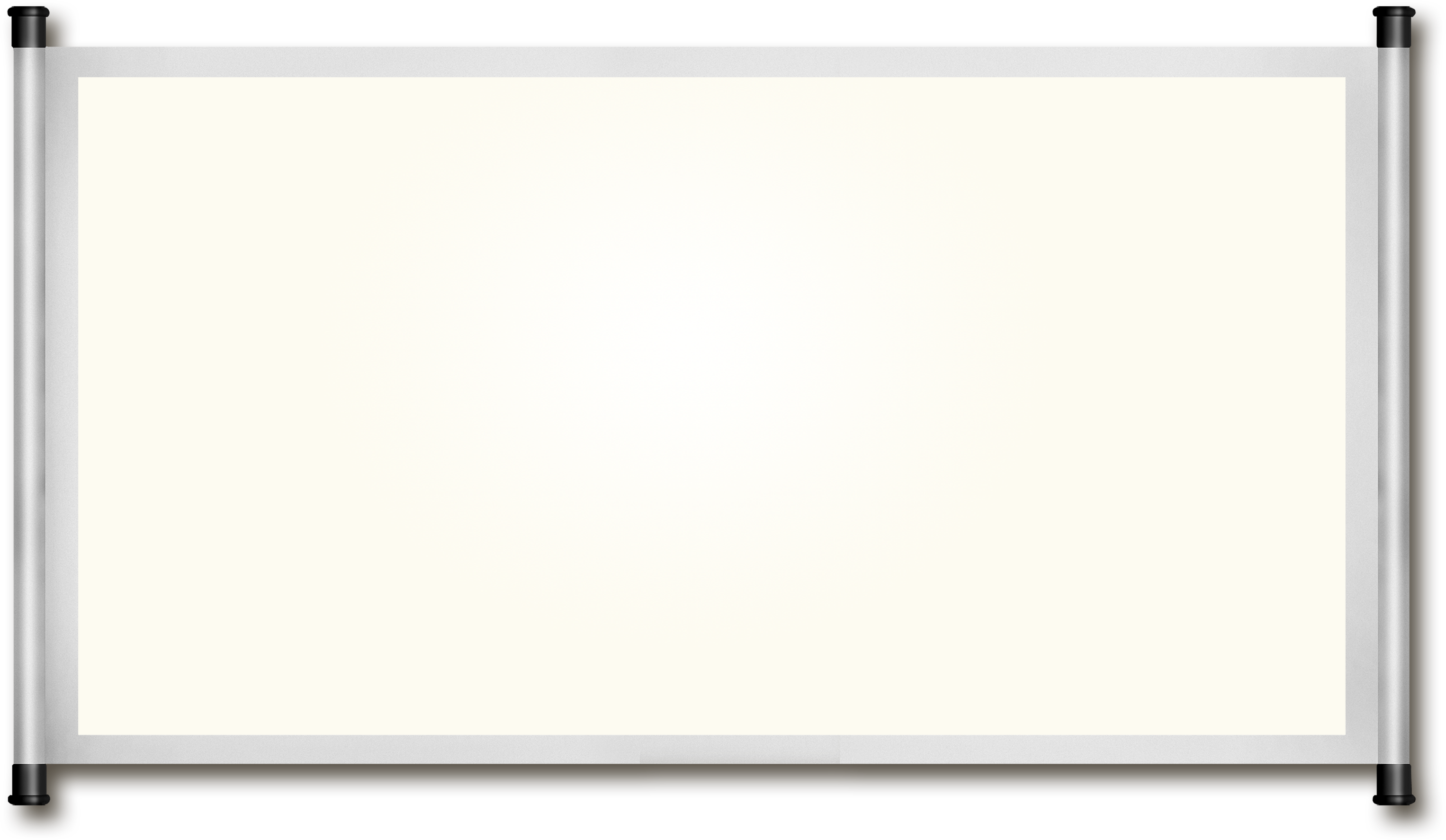 举头三尺有纲纪”,领导干部守纪律、讲规矩,才能有权不“任性”,始终对党纪国法心 存敬畏。
古人说:“凡善怕者,必身有所正、言有所规、行有所止”“畏则不敢肆而德以成,无 畏则从其所欲而及于祸”,领导干部唯有敬畏法纪,恪守“三严三实”,才能慎初、慎微、慎行,确保忠诚、干净、担当。
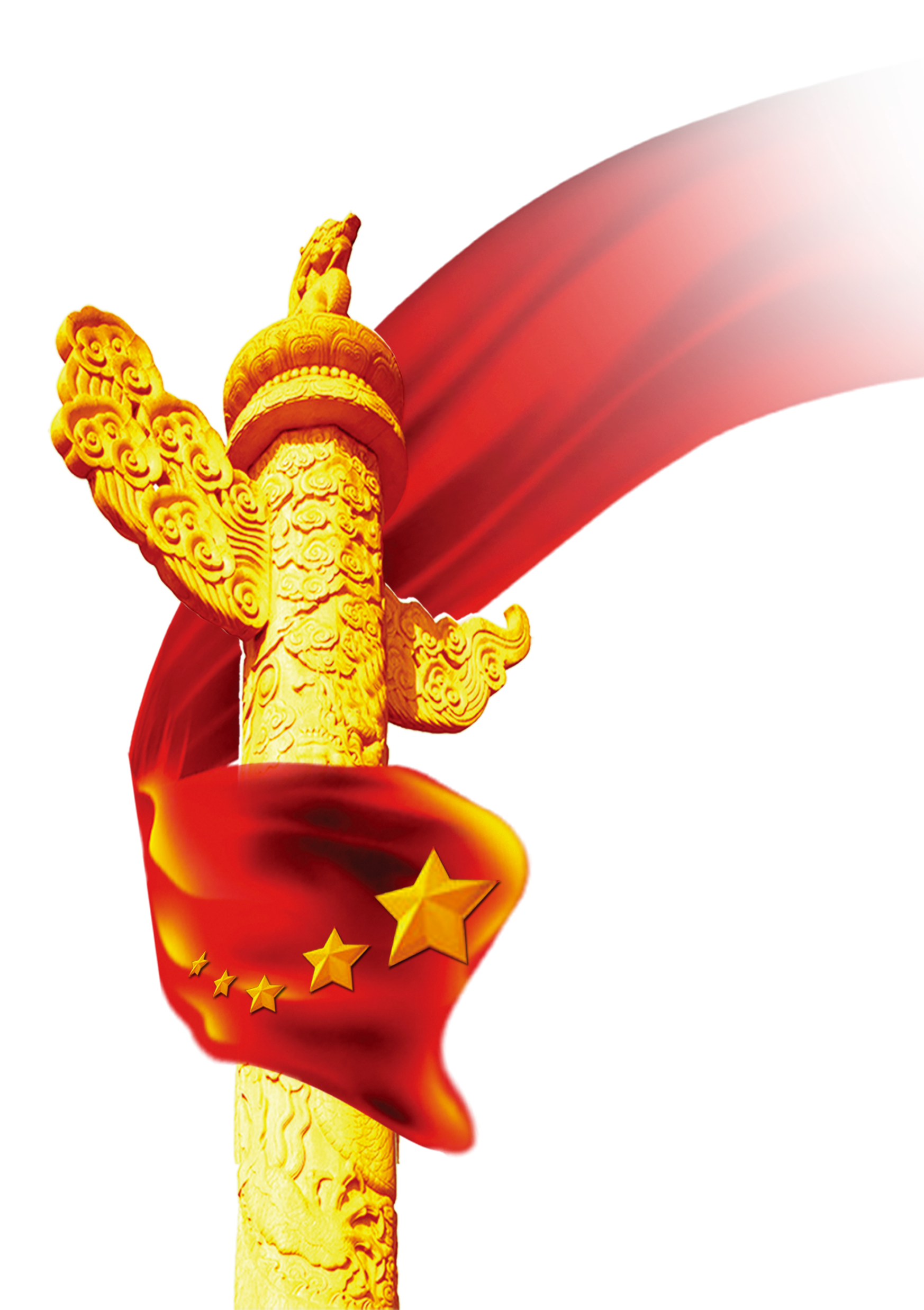 中华人民共和国
The People's Republic of China
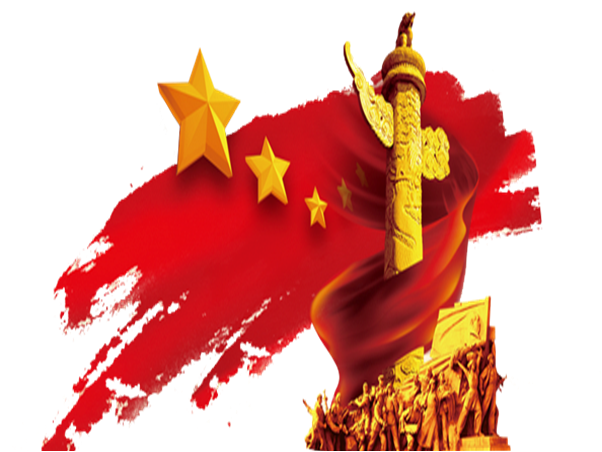 第三部分
坚守清正廉洁，做忠诚干净担当的
党员干部
坚守清正廉洁，做忠诚干净担当的党员干部
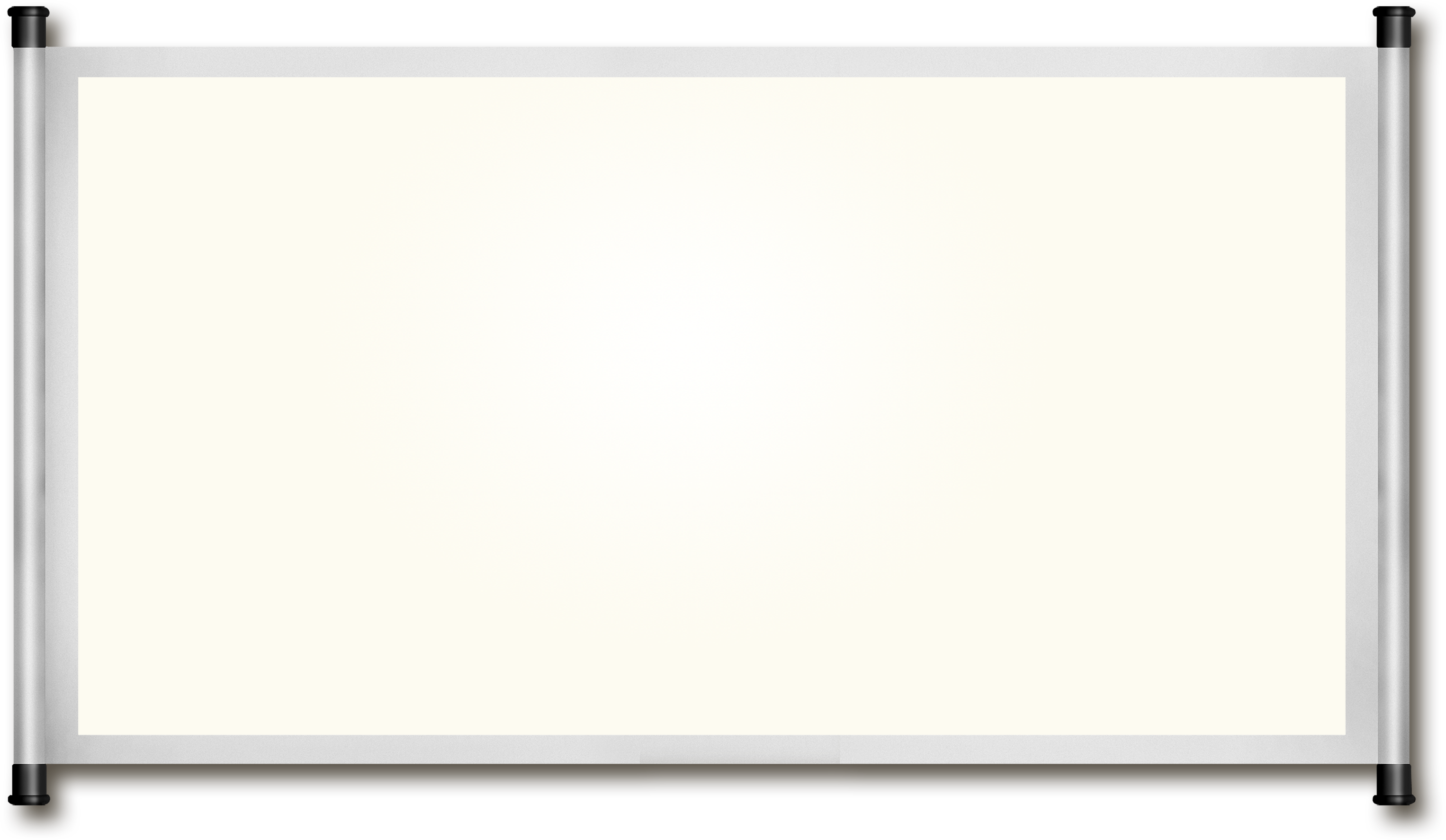 敢于担当
对党忠诚
个人干净
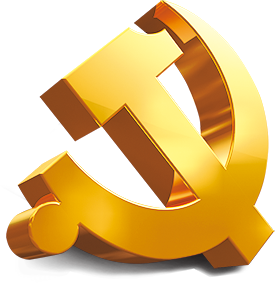 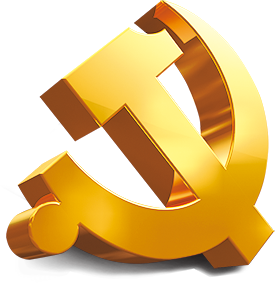 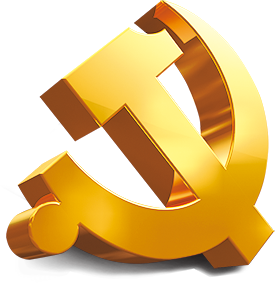 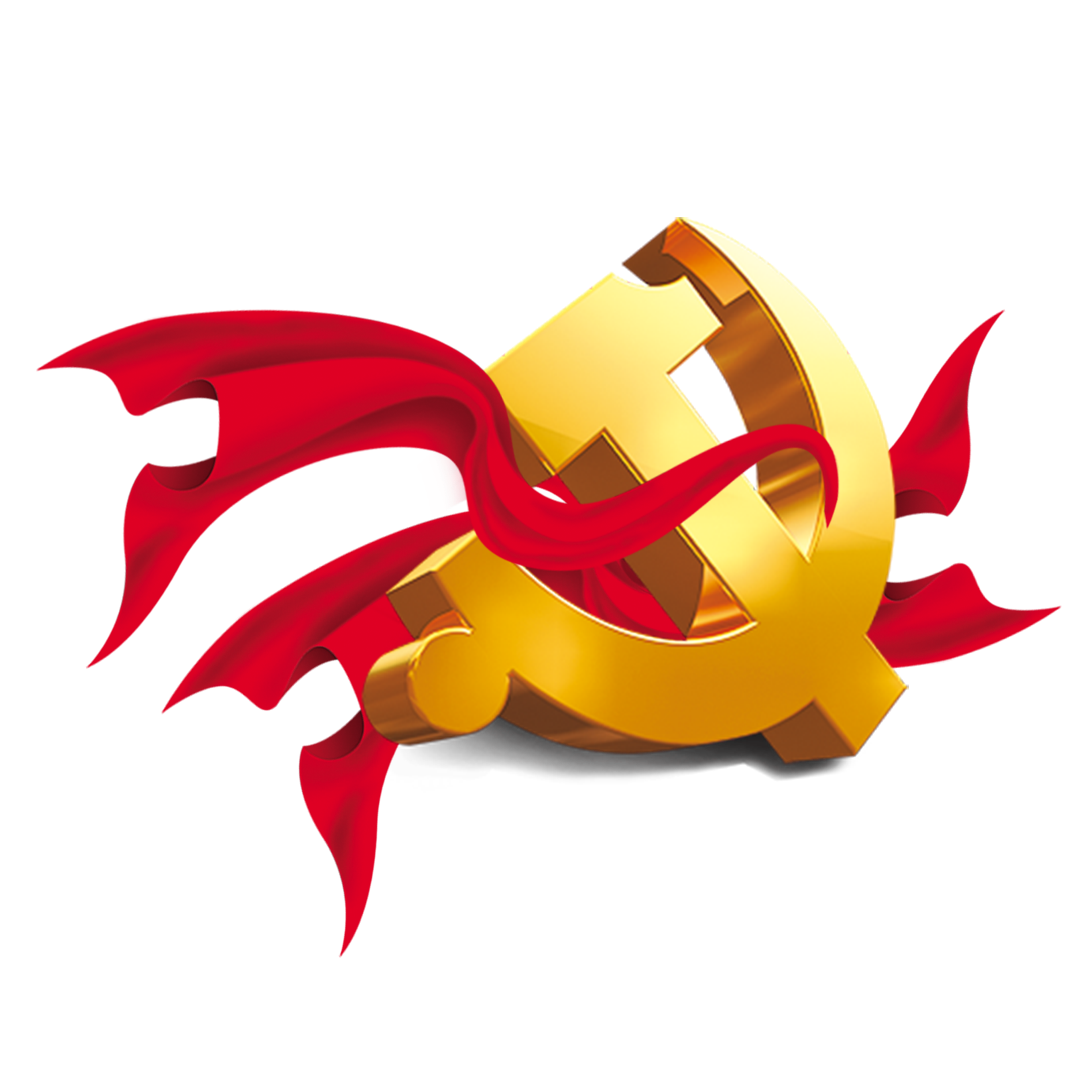 是习近平总书记在提出“三严三实”要求之后， 对作风建设作出的新概括、提出的新准则，彰显了共产党人的政治品格和价值追求。
坚守清正廉洁，做忠诚干净担当的党员干部
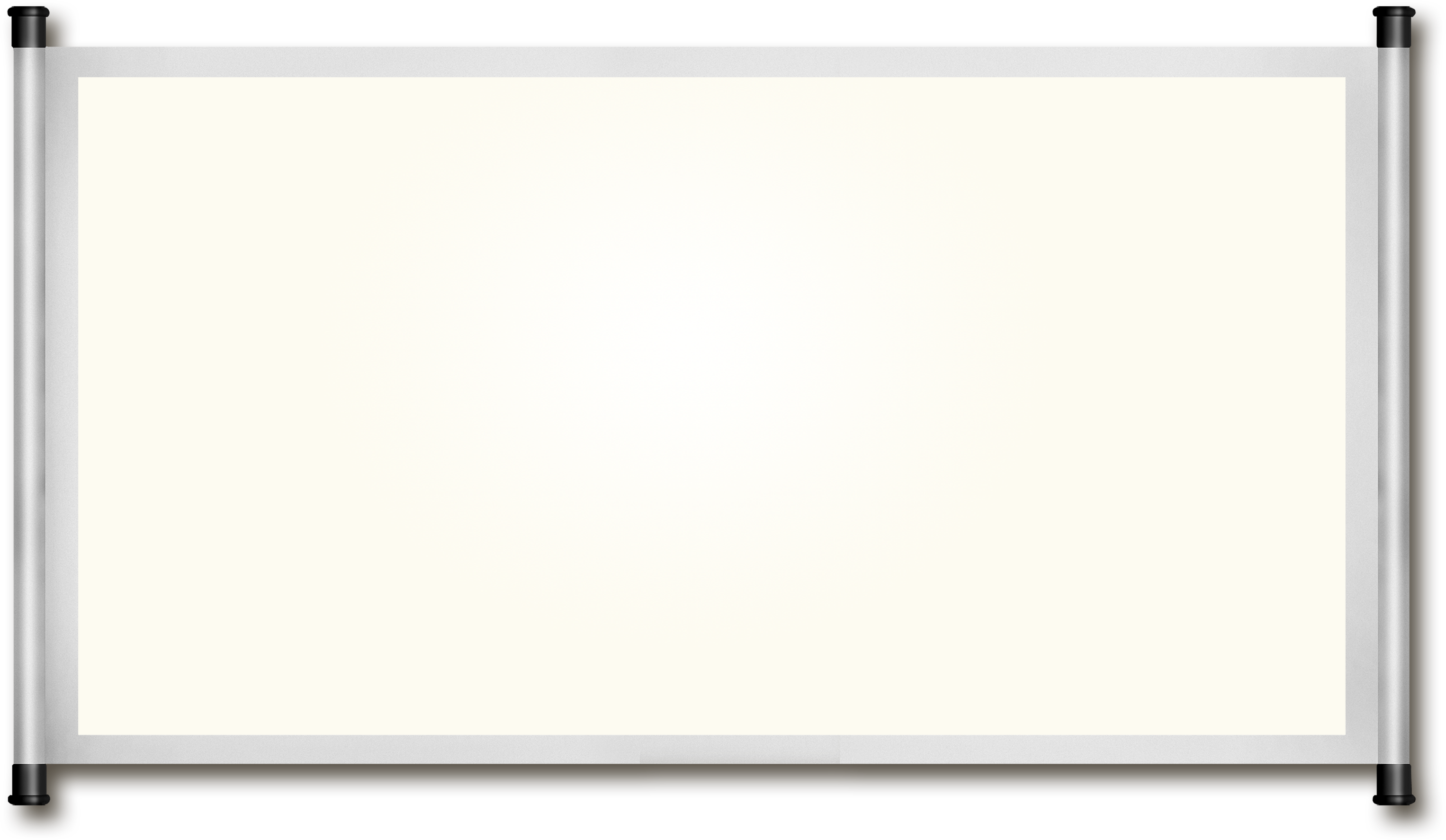 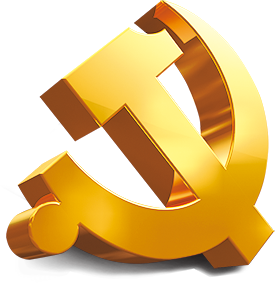 （一）坚守“忠诚、干净、担当”的立身之本
党的十八大以来，习近平总书记在不同场合多次提出好干部标准问题，而“对党忠 诚、个人干净、敢于担当”，这“三句话”正是对好干部标准的高度概括和朴素表达，也 是新时期xx干部的实践准则和奋斗方向。xx工作是党执政为民的重要工作，在整个民生保 障中发挥最兜底的作用，在发展民主中承担着最基础的任务。xx工作主要服务两种人，一是最可怜的人，二是最可爱的人，服务的内容涵盖生老病死，是最直接面对群众，解决的 是群众最为关注的民生问题。
从这个意义上来说，“以民为本、为民解困、为民服务”的 xx工作宗旨，与“对党忠诚、个人干净、敢于担当”的精神实质是一脉相承的。xx干部的 工作怎么样、xx干部的作风怎么样，xx服务对象说了算。因此，xx工作的性质和任务，要 求我们必须强化作风建设，培养和造就一支“对党忠诚、清正廉洁、敢于担当”的xx干部 队伍，让人民群众深切体会到党和政府的温暖。
坚守清正廉洁，做忠诚干净担当的党员干部
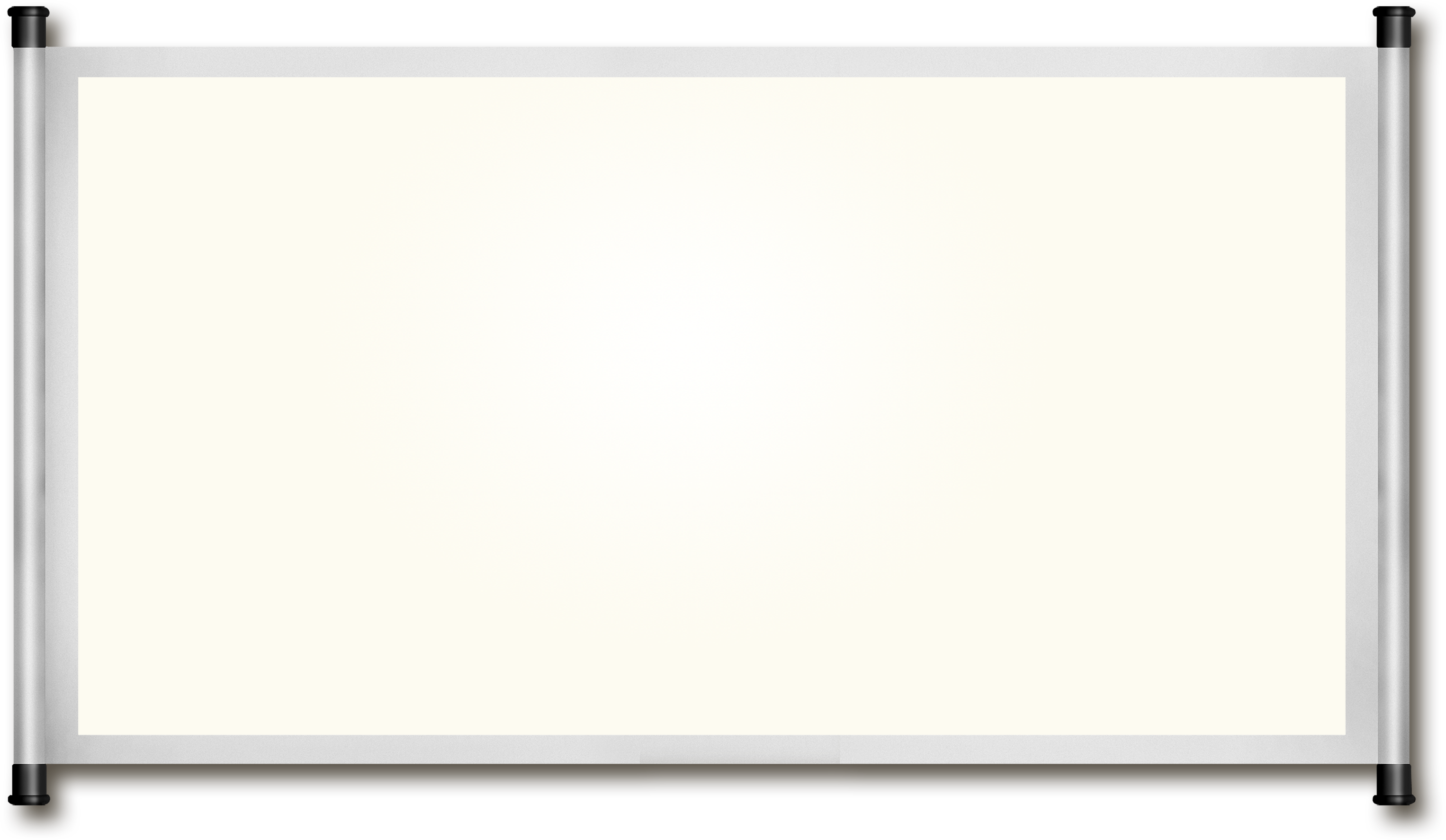 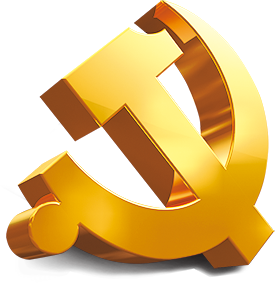 （二）践行“忠诚、干净、担当”的时代要求
坚定对党忠诚的政治品格
锤
炼
党
性
习近平总书记指出
“全党同志要强化党的意 识，始终把党放在心中最高位置，牢记自己的第一身份是共产党员，第一职责是为党工 作，做到忠诚于组织，任何时候都与党同心同德。”
对党忠诚，是党的事业顺利发展的坚 强政治保证，也是打造xx干部队伍必须解决的重大原则问题
坚守清正廉洁，做忠诚干净担当的党员干部
忠
对
党
诚
在党言党、在党忧党、在党为党，绝对忠于党、忠于祖国、忠于人民，不管面临什么艰难险阻， 不管遇到什么大风大浪，都要始终坚持中国共产党的领导，始终坚守共产党人的精神追 求，始终坚定马克思主义的信仰，始终坚定共产主义理想和中国特色社会主义信念，自觉 在思想上、政治上、行动上同以习近平同志为总书记的党中央保持高度一致，始终一心向党，齐心协力做好改革发展稳定各项工作。
以焦裕禄和身边的典型杨善洲为榜样，彻底的、无条件的、不掺任何杂质的、没有任何水分的忠诚于党，永不背叛自己的入党誓词和神圣使命。
坚持“革命理想高于天”，随时准备为党和人民利益牺牲一切，言行一致、 表里如一，对党、对组织、对同志讲真话、讲实话、讲心里话，绝不能说一套做一套、阳奉阴违、口是心非。
把系统掌握马克思主义基本理论作为看家本领，切实加强对马克思列宁主义、毛泽东思想的学习，加强对中国特色社会主义理论体系的学习，加强对习近平 总书记系列重要讲话精神的学习，进一步坚定道路自信、理论自信、制度自信，做到虔诚 而执着、至信而深厚。
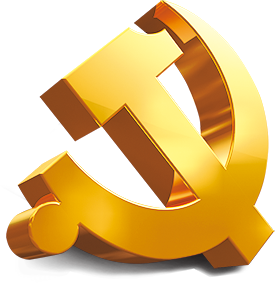 要
要
要
要
坚守清正廉洁，做忠诚干净担当的党员干部
要树立正确的世界观、人生观、价值观和正确的权力观、地位观、利 益观，坚定崇高理想信念，任何时候都把党和人民利益放在第一位。要思想纯正，品行端 正，在各种诱惑面前把握住自己，守得住清贫、耐得住寂寞、稳得住心神、经得住考验， 严守党纪国法，牢记规章制度，时时处处严格约束自己。
要正确看 待利与义的关系，算清腐败七笔账，算清“政治账”，算清“经济账”，算清“名誉 账”，算清“家庭账”，算清“亲情账”，算清“自由账”，算清“健康账”。让头脑冷 静下来，刹住车、掉转头、找新路、走对路。
倡导高尚正派、恬淡 健康的生活方式，做到慎言、慎行、慎权、慎独、慎微、慎友，时刻防止“贪欲缠 身”、“人情腐败”、“权力寻租”和“温水煮青蛙”陷阱，切实管住嘴、管住手、管住 脚，筑起防线、抗拒诱惑。
守住个人干净的为官底线
习近平总书记指出
“一个人能否廉洁自律， 最大的诱惑是自己，最难战胜的敌人也是自己”，“贪如火，不遏则燎原；
欲如水，不遏则滔天”。党员干部贪污腐化，就是对党和人民事业的背叛。个人干净是领 导干部立身之本，广大党员干部，任何时候都要“三省吾身”，自觉做到敬畏人民、敬畏 法纪、敬畏组织、敬畏权力，始终坚守个人干净的为官底线，守住自己的政治生命线。
管
住
住
己
二是经济上必须清白
三是生活上必须清新
一是思想上必须清醒
坚守清正廉洁，做忠诚干净担当的党员干部
坚持敢于担当的从政准则
习近平总书记指出
“担当大小，体现着干部 的胸怀、勇气、格调，有多大担当才能干多大事业。”\
当前，我市xx事业快速发展，这就 要求xx系统各级领导干部勤于履责、勇于担责、敢于负责，在敢于担当中历练提高，在真 抓实干中建功立业，创造经得起实践、人民、历史检验的业绩。
要敢想敢做敢当，牢固树 立责任重于泰山的意识，自觉消除私心杂念，坚持党的原则第一、党的事业第一、人民利益第一，面对大是大非敢于亮剑，面对矛盾敢于迎难而上，面对危机敢于挺身而出，面对 失误敢于承担责任，面对歪风邪气敢于坚决斗争，平常时候看得出来、关键时刻豁得出 来、危急关头顶得上去，做时代的劲草、真金。无私才能无畏，无私才敢担当。党员干部 要有无私情怀，大公无私、公私分明、先公后私、公而忘私，把宗旨深深烙在“心”里， 用人民赋予的权力全心全意为人民服务，切实做到为党分忧、为国尽责、为民奉献，绝不 能打着“公”字的旗号谋私利之实。
担当需要勇气，更需要能力。要善于用战略思维、辩 证思维、系统思维、创新思维、底线思维和法治思维观察分析问题，以踏石留印、抓铁有 痕的劲头干工作，靠实招实干实绩树形象、聚民心、促发展。要提高群众工作能力，深入 群众，摸实情、听真话、解难题。要提高调查研究能力，使各项决策和各方面工作更加符 合实际情况、符合客观规律、符合人民意愿。要把全部心思和精力用在干事创业上，用心 用情用力做好工作，真正做到敬业、勤业、精业。
责
任
上
肩
坚守清正廉洁，做忠诚干净担当的党员干部
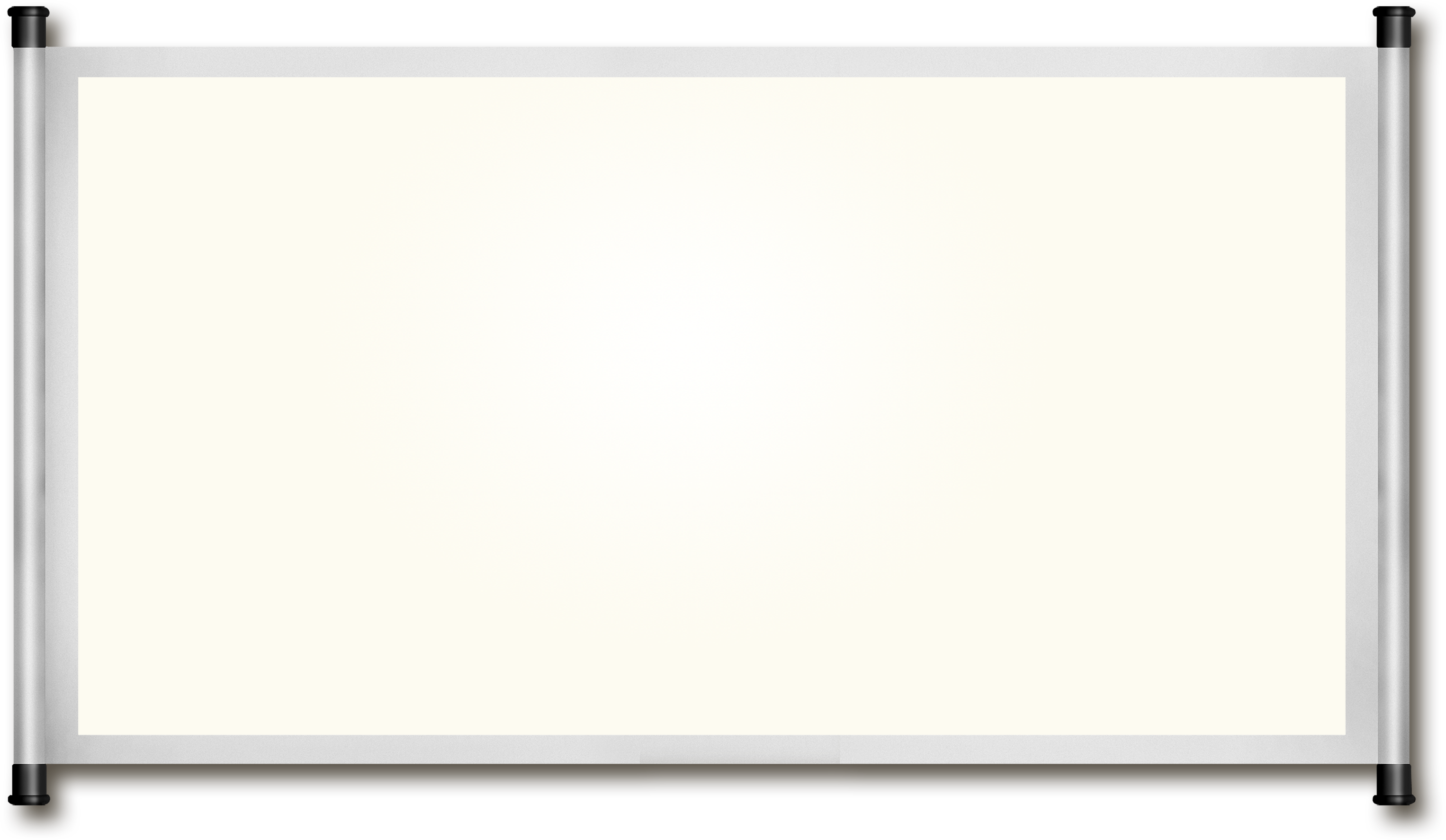 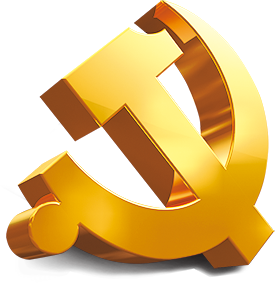 （三）建设“忠诚、干净、担当”的骨干队伍
“对党忠诚、个人干净、敢于担当”，既为党员干部成长成才指明了方向，也为选用 干部、从严管理干部树立了风向标。全市各级xx部门要选贤任能，选对人、用好人，从严 监督管理干部，努力建设一支政治坚定、能力过硬、作风优良、奋发有为的执政骨干队伍。
坚守清正廉洁，做忠诚干净担当的党员干部
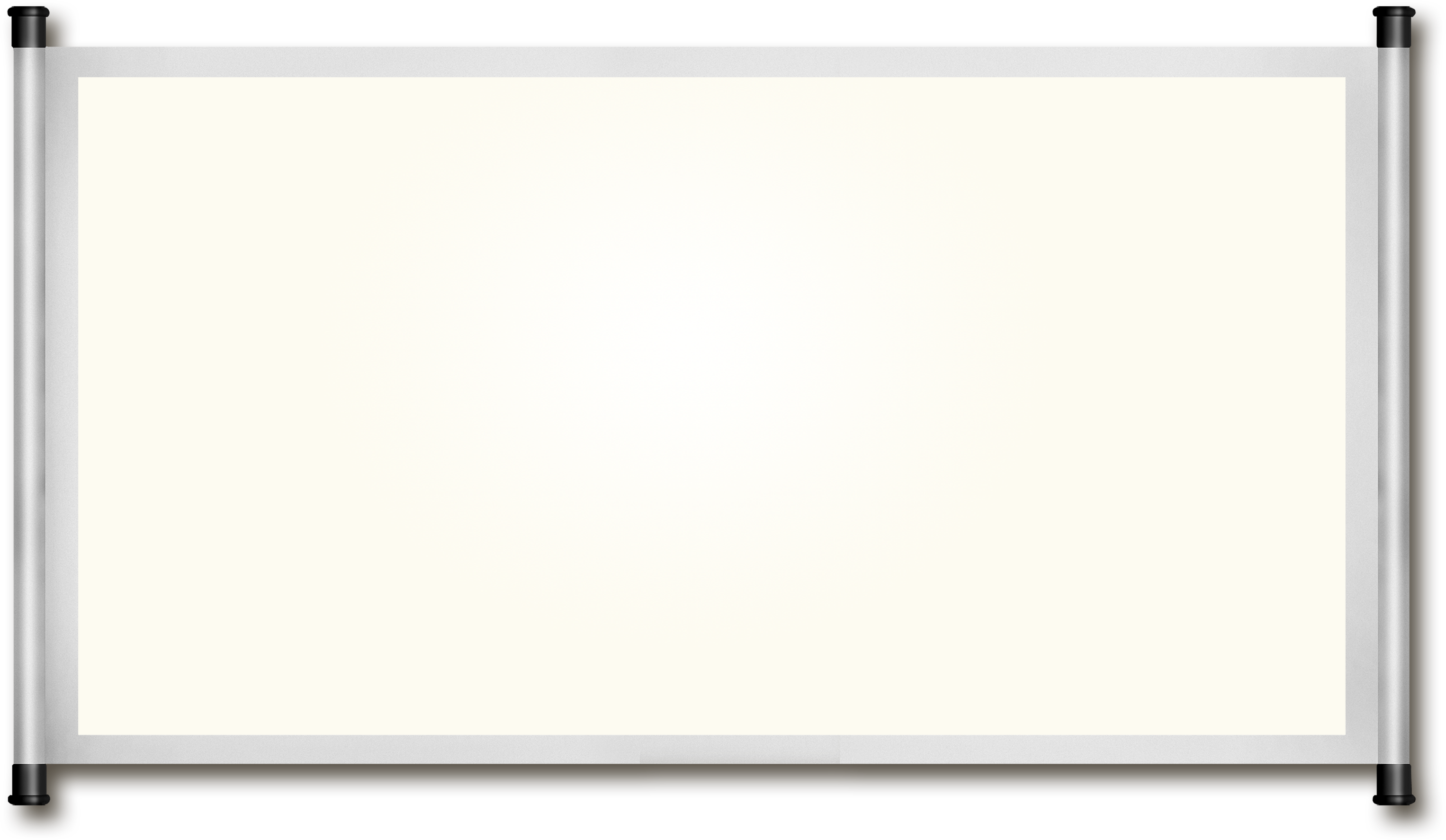 要鲜明树立“对党忠诚、个人干净、敢于担当”的选人用人导向
坚持党管干部原 则，健全干部考核评价体系，按照“对党忠诚、个人干净、敢于担当”的要求培养人、选 拔人、使用人，坚持五湖四海、四面八方，公道正派用人、用公道正派的人，让作风正、 敢担当、肯干事、能成事的干部有机会、有舞台，让阿谀逢迎、弄虚作假、不干实事、会跑会要的干部真正没市场、受惩戒，彰显用人正气，以用人导向引领干事导向
1
坚守清正廉洁，做忠诚干净担当的党员干部
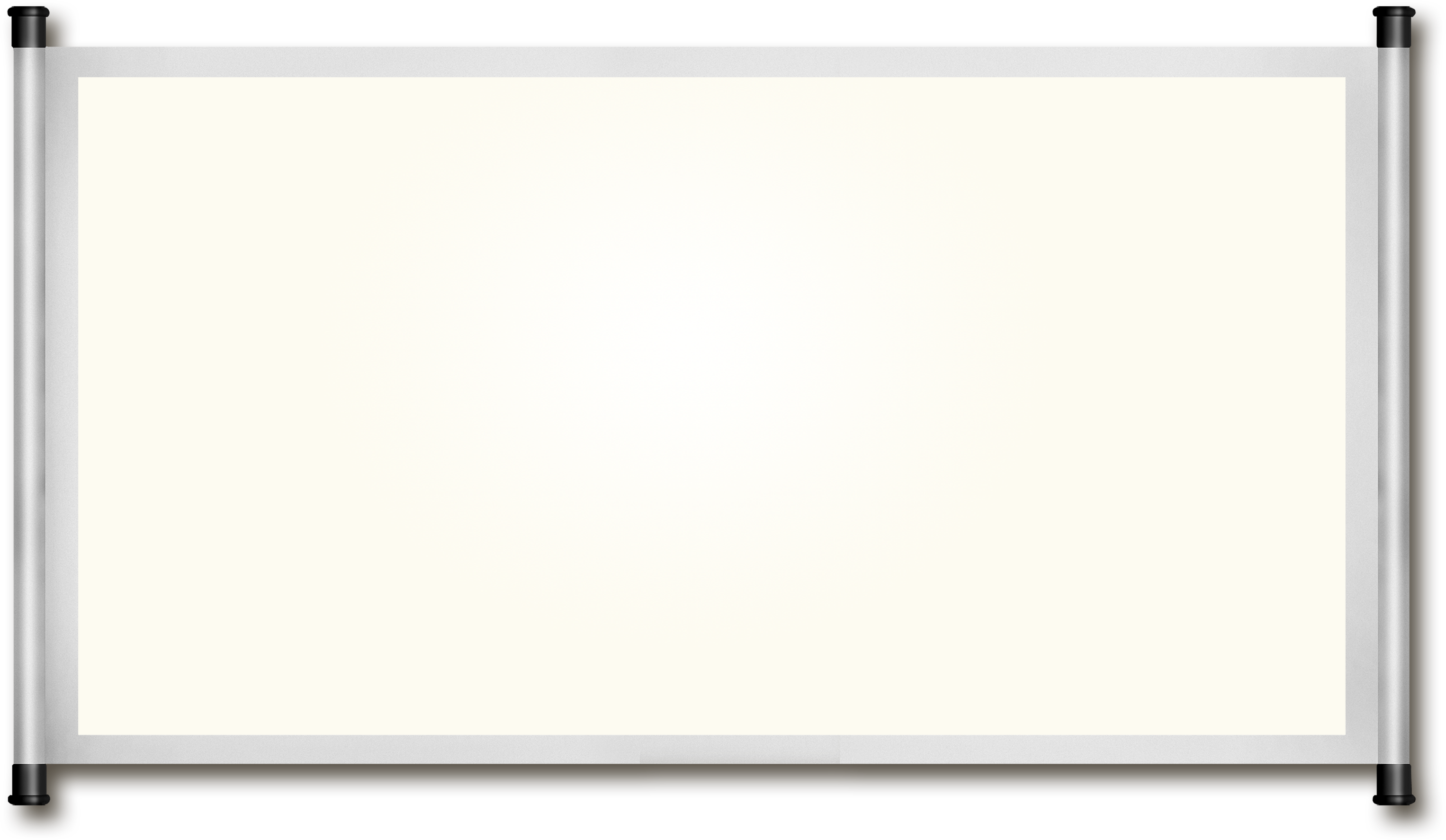 要把“对党忠诚、个人干净、敢于担当”贯穿干部监督管理全过程
健全干部经常 性管理机制，加强对党员干部的监督，让干部时刻感到身边有一把戒尺，脑中有盏“红绿 灯”。
坚持党规党纪严于国家法律，通过刚性约束严格执纪，强化他律和自律结合、道德 教化和法治手段兼施，让党员干部心有所畏、言有所戒、行有所止。
2
坚守清正廉洁，做忠诚干净担当的党员干部
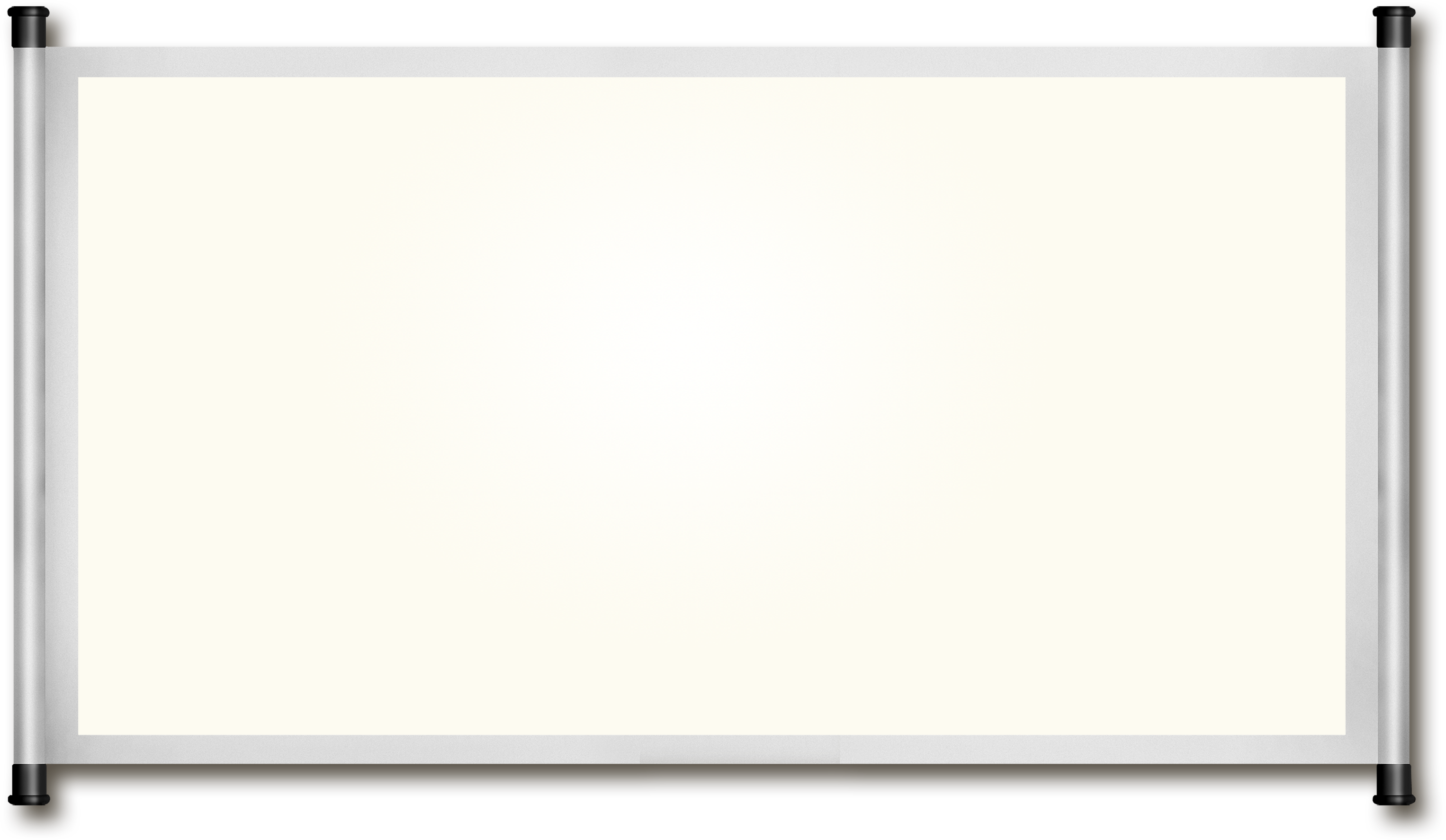 要把制度治党放在突出位置
管党治党，少数人靠觉悟，多数人靠制度。既要选对 人、用好人，又要坚持用制度管事管权管人，形成不想腐、不能腐、不敢腐的有效机制。 
始终绷紧作风建设这根弦，“木鱼”天天敲、“紧箍咒”天天念，持之以恒、久久为功， 推动xx系统党风政风持续好转。
加大正风肃纪、严明纪律力度，始终保持惩治腐败的高压 态势。
认真剖析十八大以来腐败案件高发多发原因，强化法纪观念、廉洁观念。抓好权力 规范和约束这个核心环节，深化重点领域建章立制，筑牢法治“篱笆”、遏制权力“越 线”，把权力关进制度的笼子里。
3
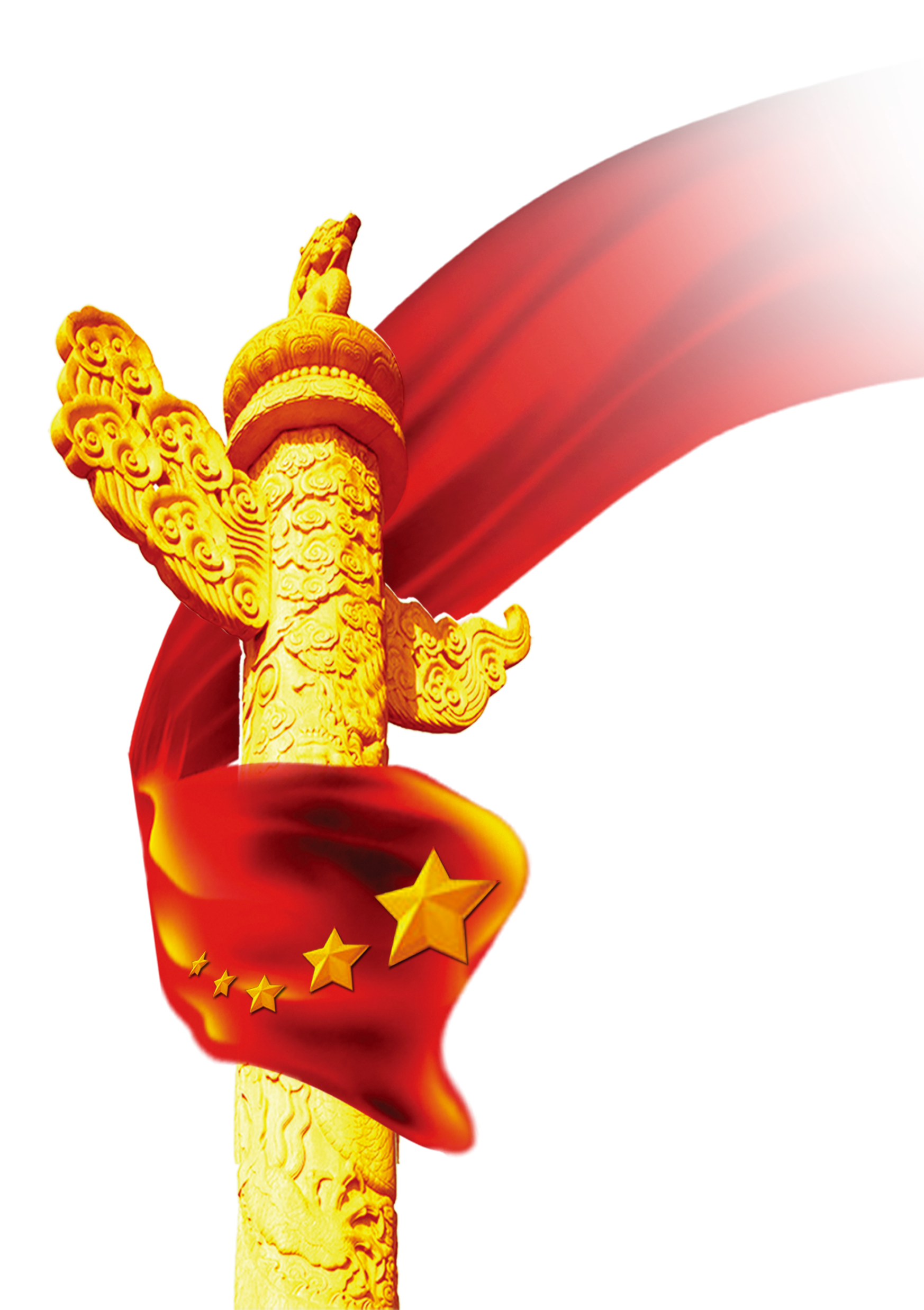 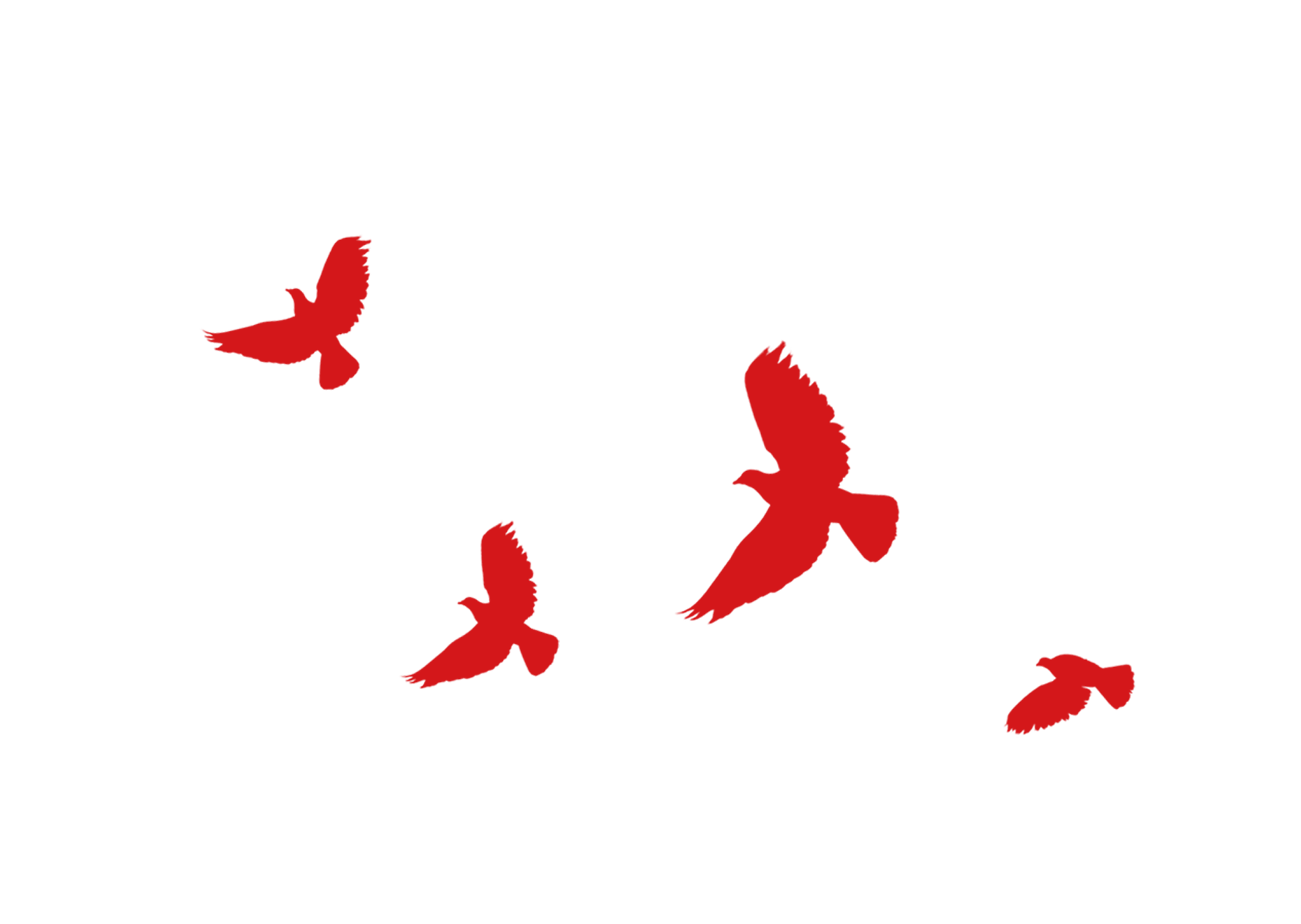 中华人民共和国
The People's Republic of China
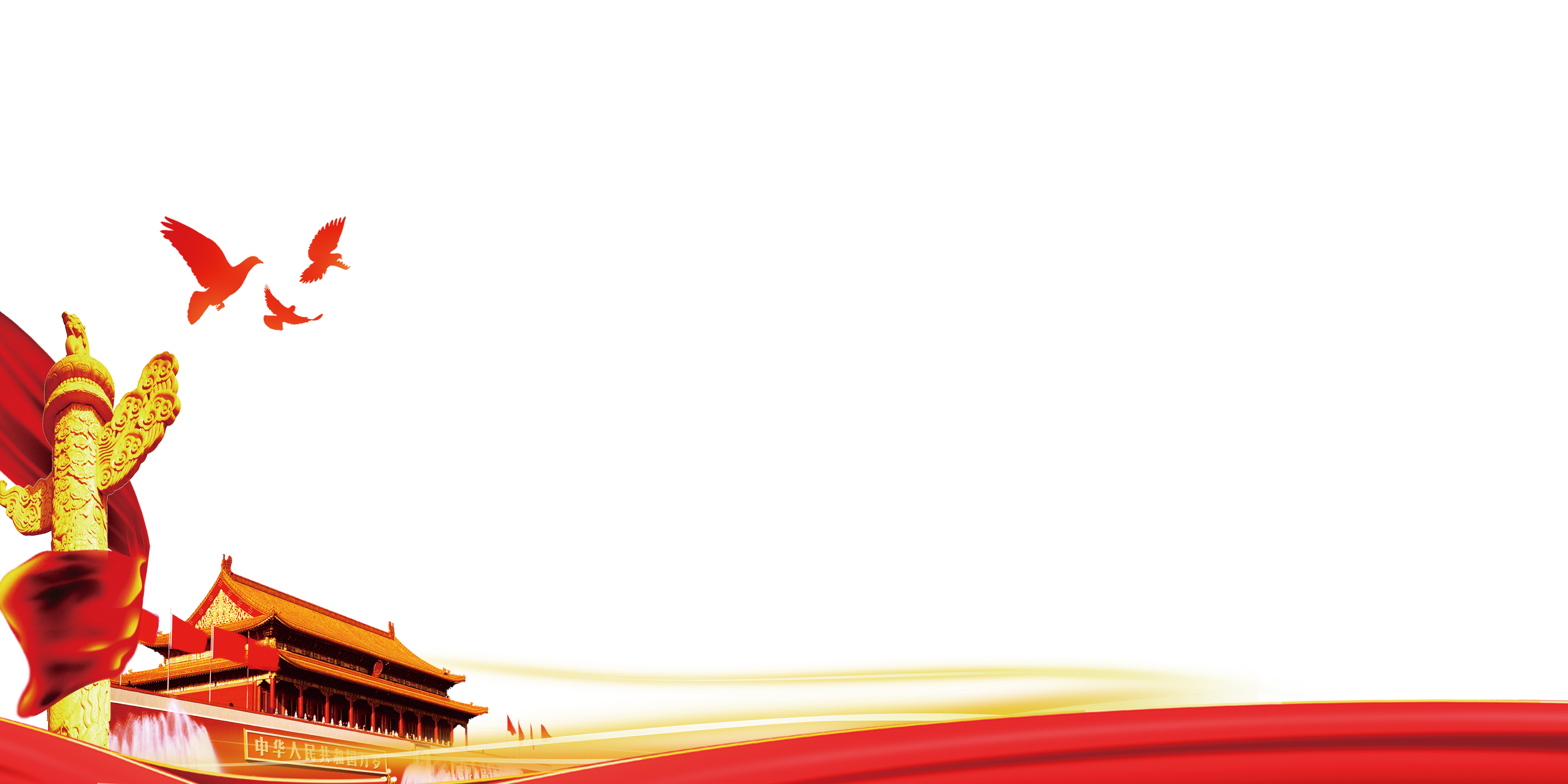 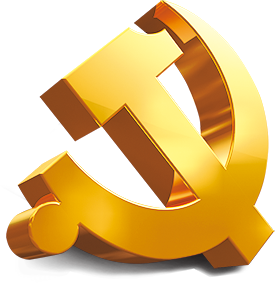 启航“十四五”
做清廉为民务实有为干部
树立新的从政观念、做清廉为民务实有为的党员干部